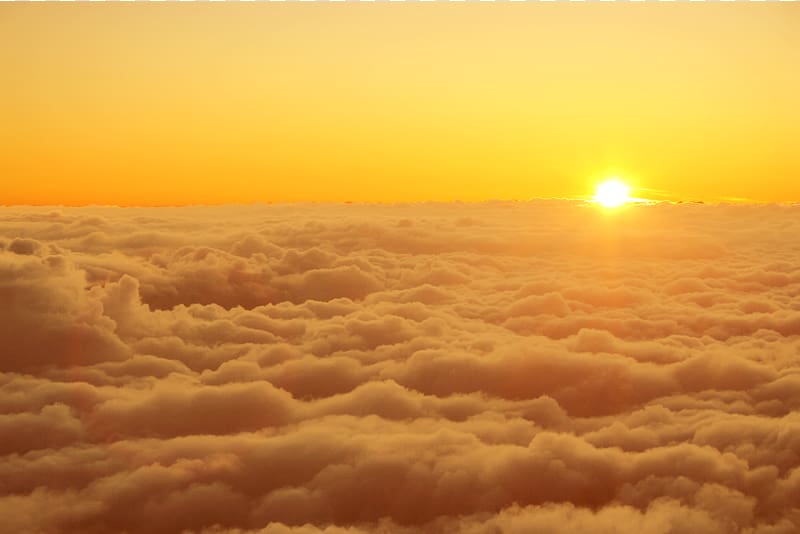 THAT YOU MAY
BELIEVE
THE GOSPEL ACCORDING TO JOHN
Be Believing
Dr. Rick Griffith • Crossroads International Church Singapore
BibleStudyDownloads.org
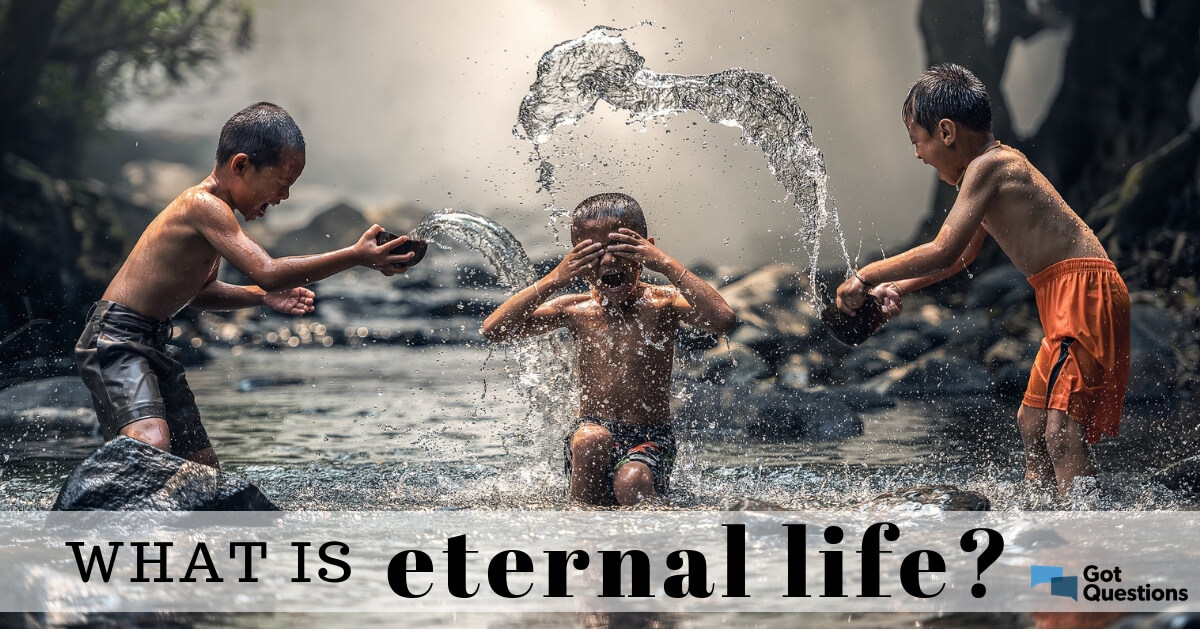 What is eternal life?
John
[Speaker Notes: People have long searched for eternal life.]
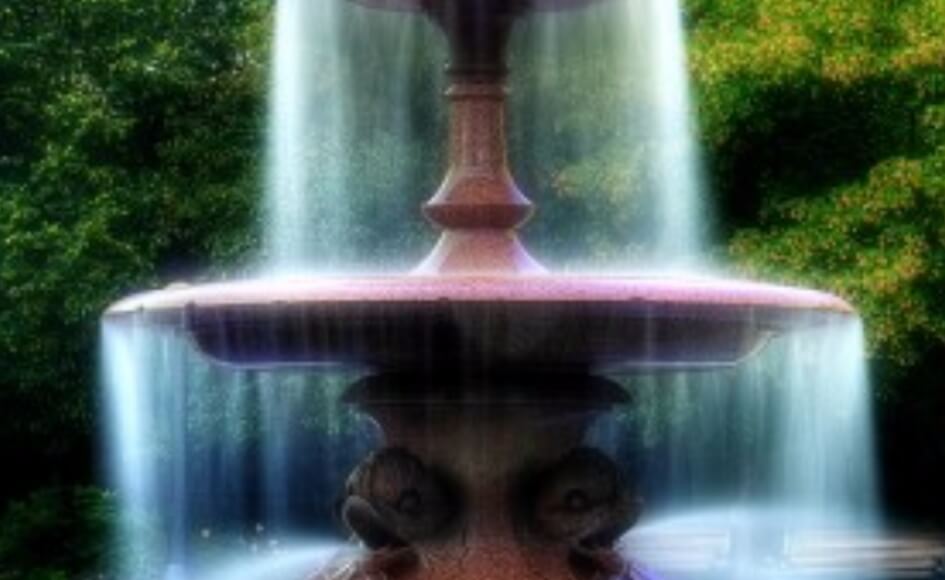 Fountain of Youth
[Speaker Notes: Belief in the Fountain of Youth has captured the minds of explorers over the ages.]
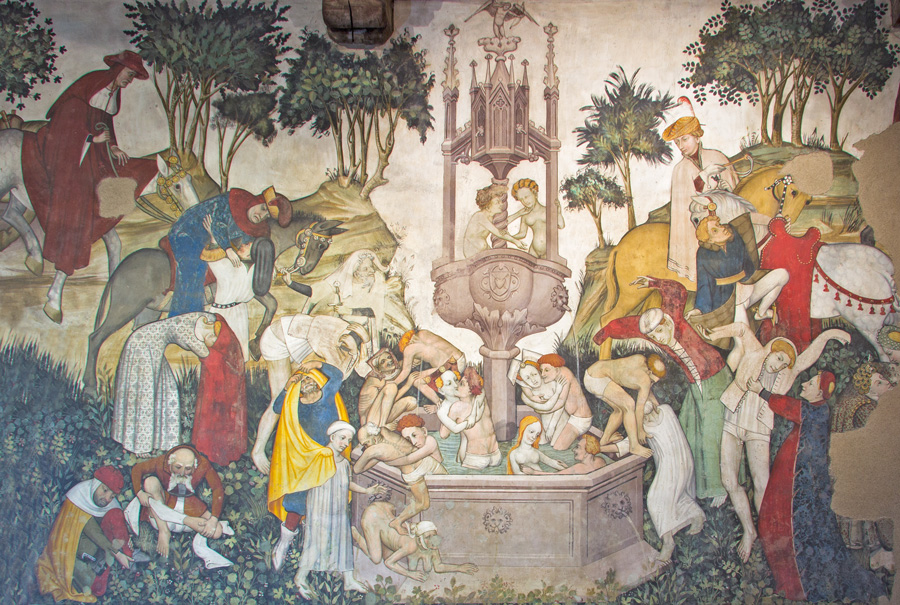 Fountain of Youth
[Speaker Notes: The Medieval Age imagined it in paintings…]
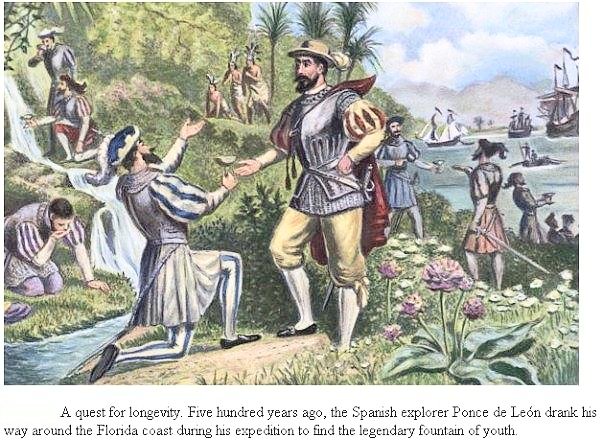 Fountain of Youth
[Speaker Notes: …and the Spanish explorer Ponce de Leon drank his way around the Florida coast to find the legendary fountain of youth.]
Cryonics (Body Freezing)
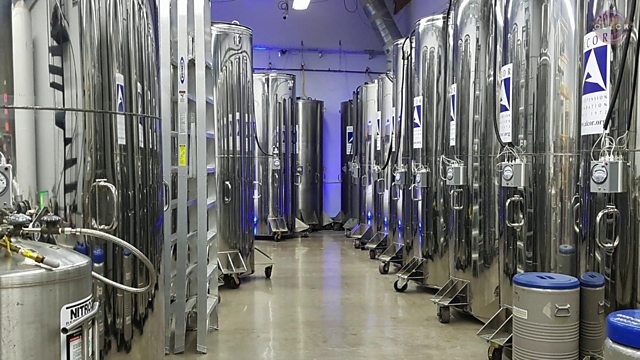 [Speaker Notes: More recently, freezing one’s body is one of the latest evidences of the desire for eternal life.]
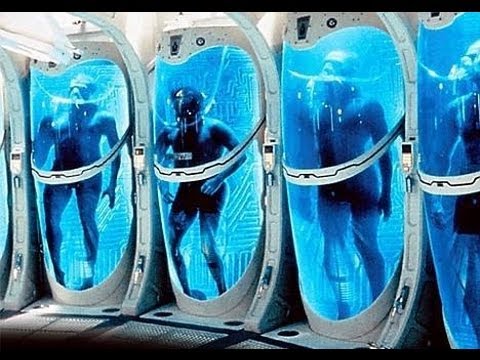 Cryonics (Body Freezing)
[Speaker Notes: Some pay good money before they die to keep their body frozen with the hope that someday they can be awakened when death is conquered.]
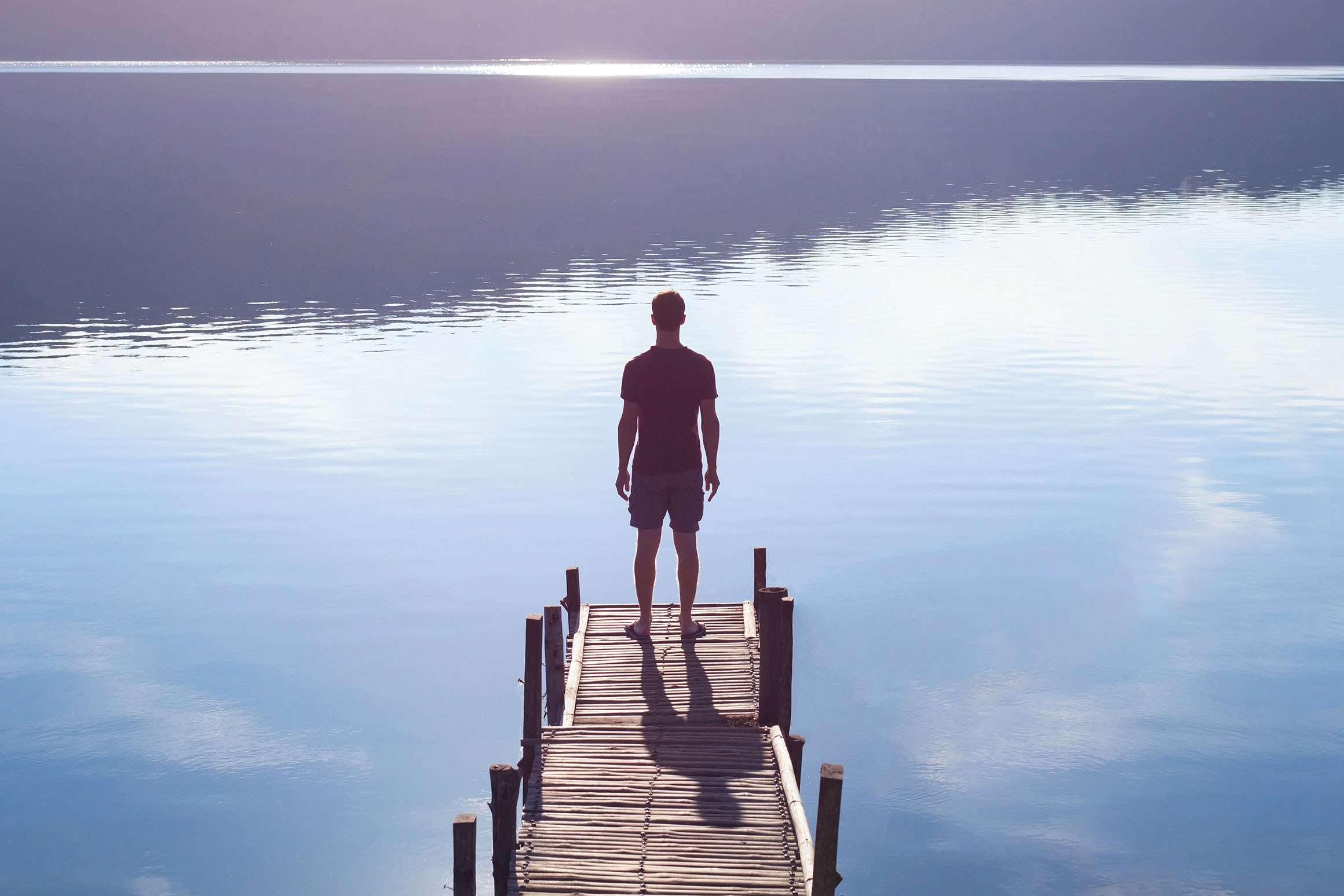 “…He has planted eternity in the human heart…” (Eccl 3:11 NLT)
[Speaker Notes: In short, people want to live forever. Even Ecclesiastes says that God has put eternity in the heart of every person.]
Do you have Eternal Life?
[Speaker Notes: Yes or no?]
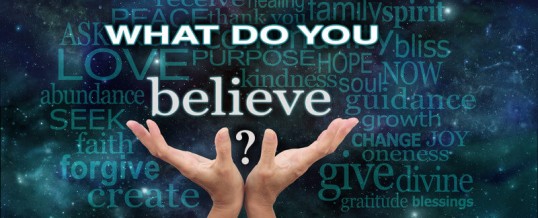 Need
[Speaker Notes: How do you think you got this life?
Do you feel you need to be good enough to go to God?
Do you think certain sins keep you out of heaven (LGBT)?]
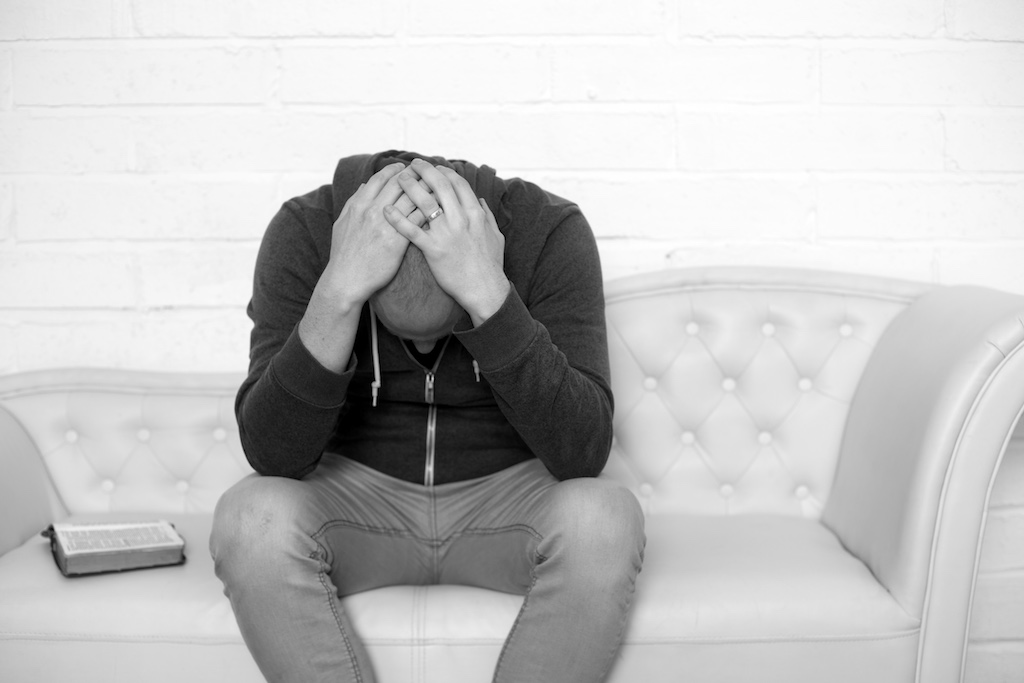 How can you obtain eternal life?
John
[Speaker Notes: What can a person do to live forever?]
3812439-41
NT Overview (History)
"To the remotest part of the earth" (Acts 1:8)
Acts 9  13       14    15  16          18           21     27     28
Apr 50-Sep 52
2Aegean
Spr 53-May 57
3Asia
Feb 60-Mar 62
1Rome
Spr 62-Fall 67
4Spain
Aut 67-Spr 68
2Rome
Apr 48-Sep 49
1Galatia
Summer 35-37
DamascusAntioch
May 57-Aug 59
Trials
Spring 68
Expansion of Church
Fall 49
The
Council
35           48          49          50          52  53          57        60             62              67           68     95
Matt
Luke
Acts
Mark
John
Gospels & Acts
1234
Journeys
Rome
Imprisonments
Gospels & Acts
[Speaker Notes: We have been making our way through the entire Bible with one sermon per book. Today we come to the 61st book—the Gospel of John. John’s gospel has been often called the Supplemental Gospel since it was written last.]
110
John wrote from Ephesus
Origin
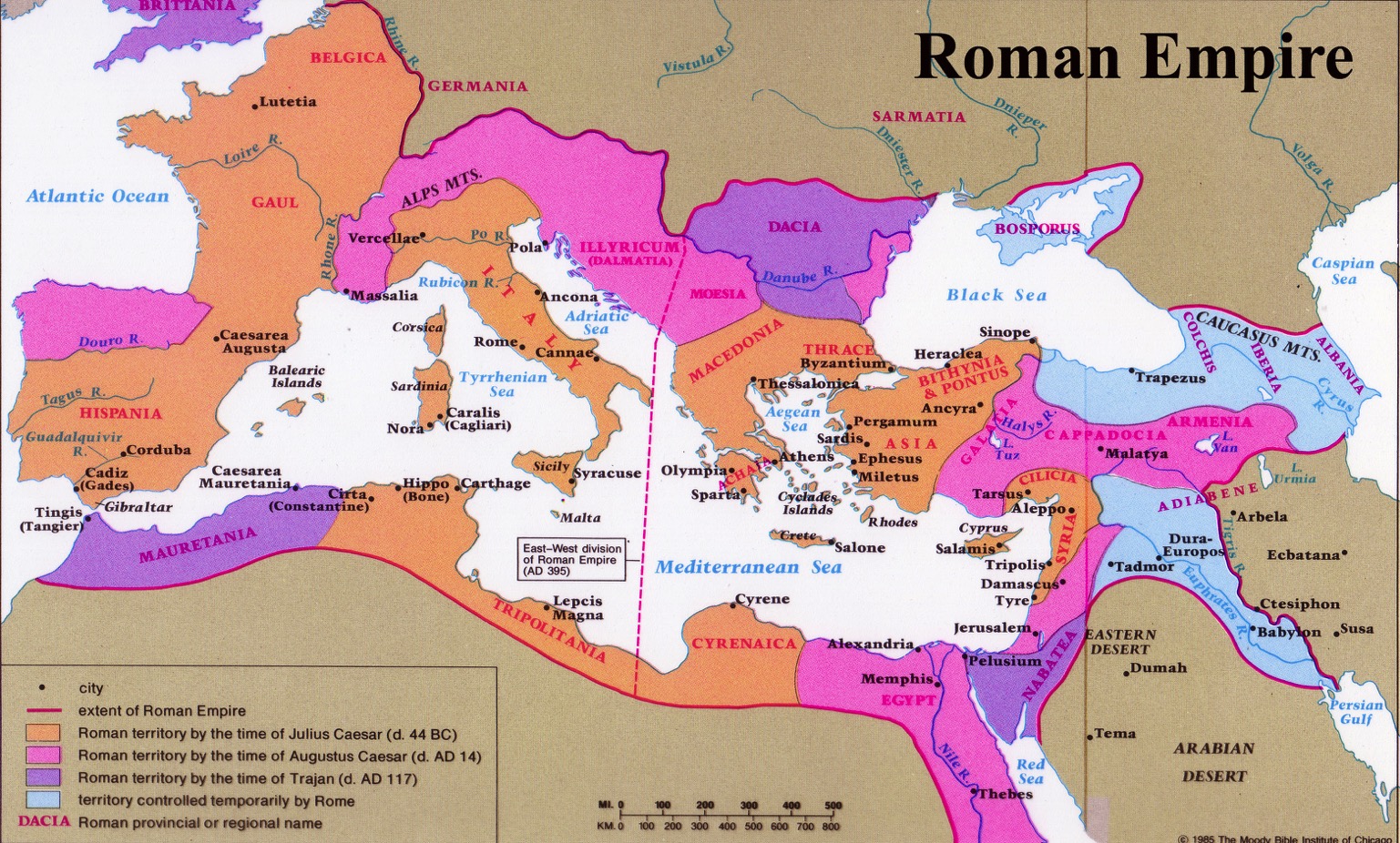 Roman Empire
Recipients
The first readers are likely to have been Gentiles in John's own location at Ephesus.
[Speaker Notes: The other gospels had different goals and were mostly written for Christians. Yet John wrote from Ephesus to unbelieving Gentiles initially in his own location at Ephesus.]
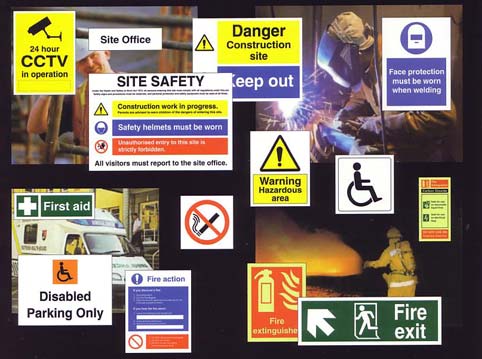 Signs are Vital to Life
[Speaker Notes: Signs are important in our lives.]
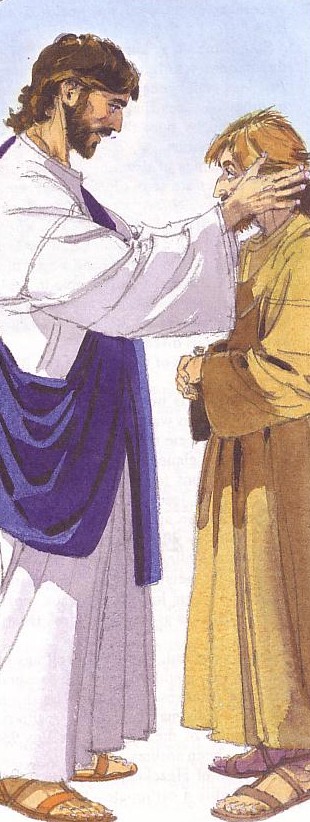 God's Love
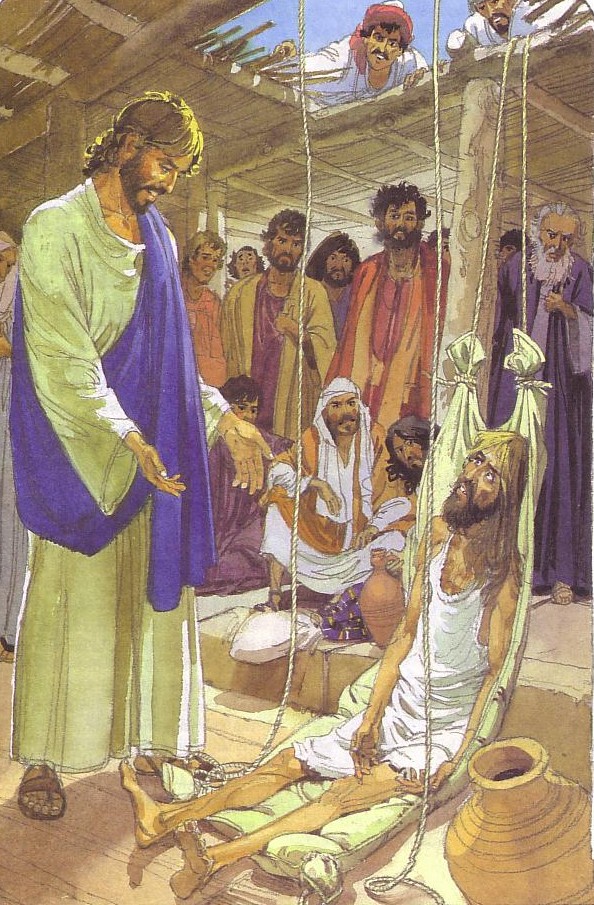 Shown in Signs
[Speaker Notes: Likewise, John gives nine signs of God’s love.]
Signs in John's Gospel
111
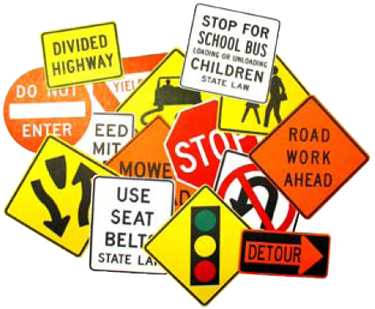 Signs unique to John's Gospel in yellow (6 of the 9 miracles)
WATER TO WINE 2:1-11
HEALING OFFICIAL'S
SON 4:46-54
HEALINGPARALYTIC5:1-18
FEEDING50006:1-15
WALKINGON WATER6:16-24
HEALINGBLIND MAN9:1-7
RAISINGLAZARUS11:1-45
CHRIST'S RESURRECTION20:1-31
FISHCATCH21:1-3
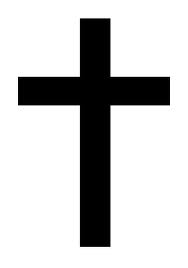 [Speaker Notes: Six of the nine are unique to John and not found in Matthew, Mark, or Luke. Why?]
Key Verse
107
"Jesus did many other miraculous signs in the presence of his disciples, which are not recorded in this book.  But these are written that you may believe that Jesus is the Christ, the Son of God, and that by believing you may have life in his name" (20:30-31).
John
[Speaker Notes: John 20:30-31 explicitly notes that John’s gospel was composed to give non-Christians all that they needed to obtain eternal life. This is the only evangelistic gospel and is self-contained so that it has all that you would need to know to become a Christian.]
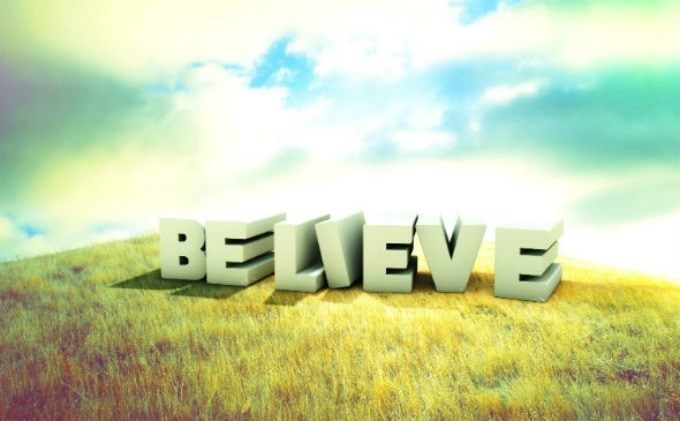 Key Word for John
[Speaker Notes: The key word is “believe,” which is used 87 times! John wrote after the others when the church was plagued with many opinions on how to obtain eternal life.]
Theme
23
Deity Made Man for Eternal Life
John
[Speaker Notes: In this context, John was the last living disciple of Jesus and he said that eternal life was in Jesus.]
Overview of John's Gospel
107
[Speaker Notes: Scholars debate whether John wrote in the 60s of the 90s. I think it was the early date, but the message is the same in either case. Both periods were times of persecution, apostasy, and heresy.]
111113
TO:
TO:
AS:
AS:
WHAT
HE:
WHAT
HE:
TO:
AS:
WHAT
HE:
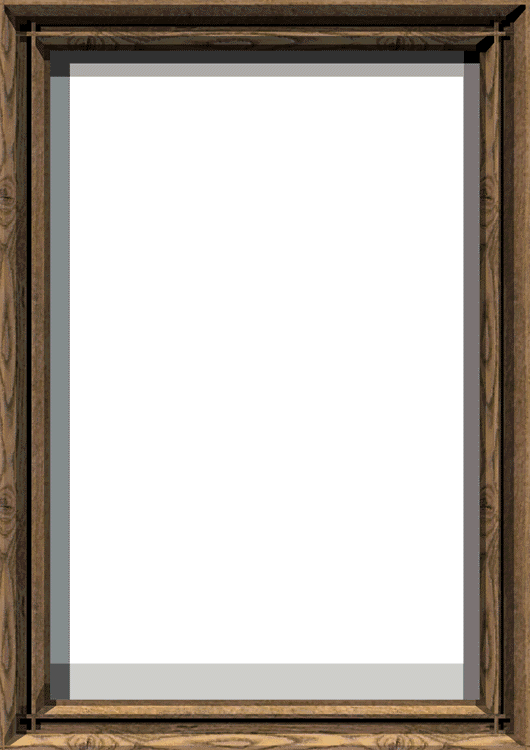 12 "I AM" STATEMENTS IN JOHN
2
1
MATTHEW
MARK
"I am [the Messiah]" (4:26)
"I am!  Don't be afraid" (6:20)
"I am the bread of life" (6:35)
"I am the light of the world" (8:12)
"Before Abraham was, I am" (8:58)
"I am the door [of the sheep]" (10:7)
"I am the good shepherd" (10:11, 14)
"I am the resurrection and the life" (11:25)
“I am [he]” (13:19)
"I am the way, the truth, and the life" (14:6)
"I am the true vine" (15:1)
"He said to them, 'I Am [he]'" (18:5, 6, 8)
JEWS
ROMANS
SERVANT
KING
SAID
DID
3
LUKE
GREEKS
GOD/MAN
FELT
[Speaker Notes: One unique element in John is the repetition of Jesus saying, “I Am.” These 12 occurrences all point back to God telling Moses in Exodus 3:14 that he was the “I Am” who was sending him. In other words, each of these indicates that Jesus is God!]
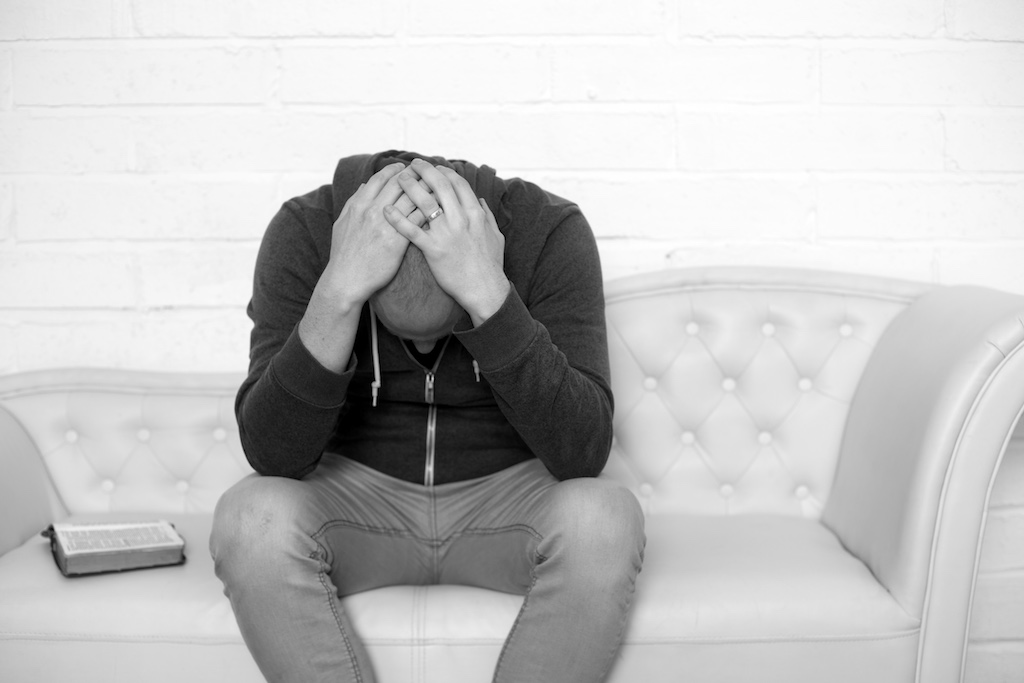 How can you obtain eternal life?
John
[Speaker Notes: What can a person do to live forever?]
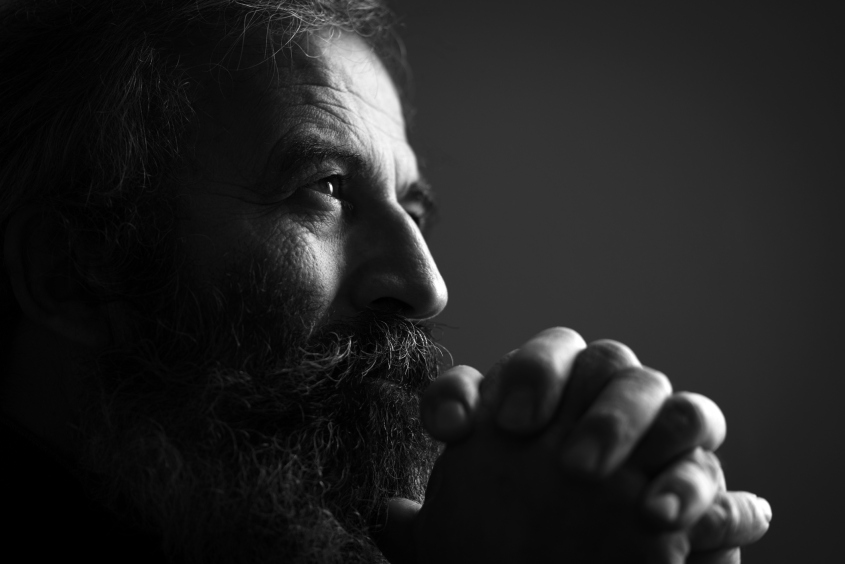 I.  Eternal life in Jesus received a mixed response.
John 1–17
[Speaker Notes: Some believed in Christ but most rejected him.]
John said eternal life comes by trusting Jesus as God made man (1:1-18).
[Speaker Notes: John was quite clear what he thought!]
Slides on John 1
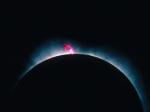 Jesus has always been God
"In the beginning 
was the Word, 
and the Word was with God, 
and the Word was God" 

(John 1:1)
God became man in Jesus
"So the Word became human and lived here on earth among us. He was full of unfailing love and faithfulness. And we have seen his glory, the glory of the only Son of the Father" (John 1:14 NLT)
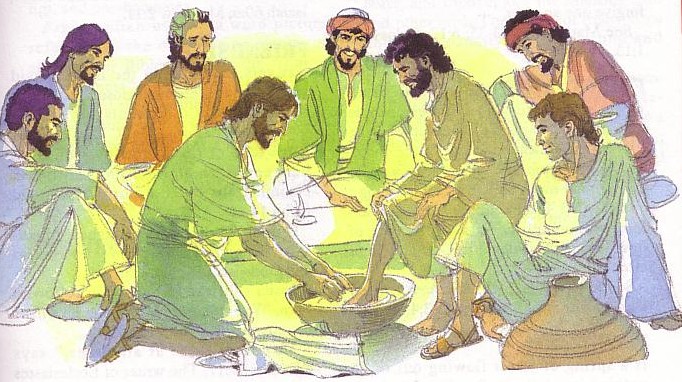 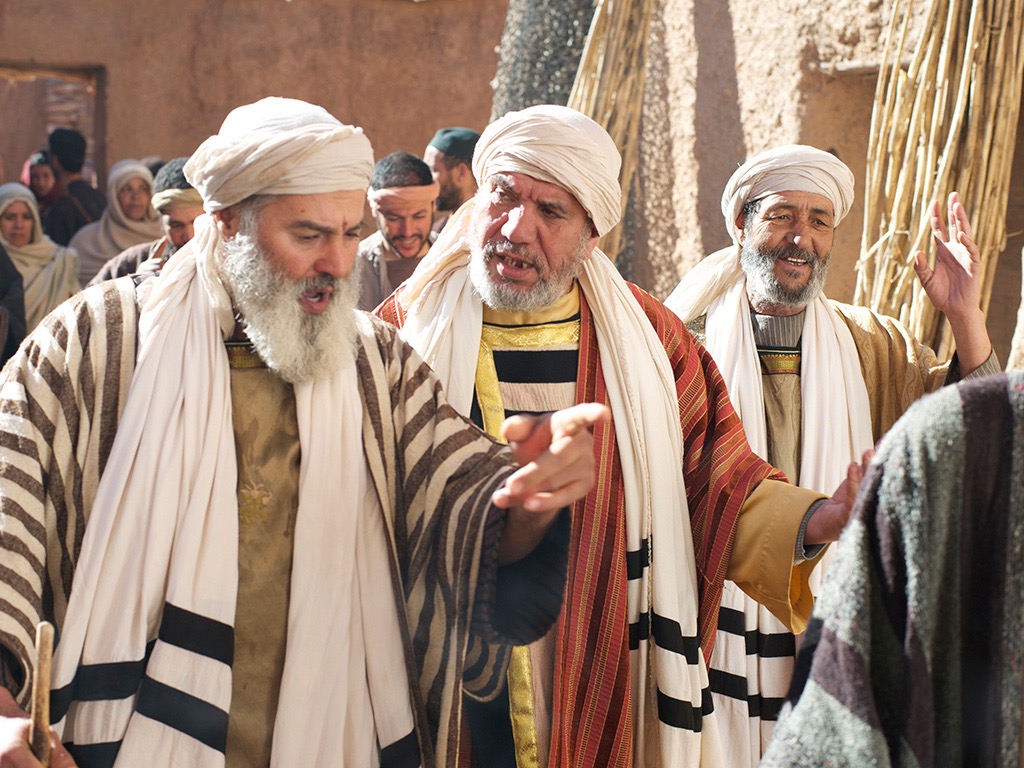 Jews rejected Christ even though he was Jewish (1:11)
"He came to that which was his own, but his own did not receive [Gr. 'welcome alongside'] him" (NIV).
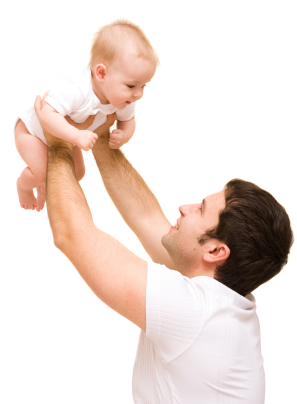 You become a child of God by believing that Jesus is God:
"But to all who believed him and accepted him, he gave the right to become children of God" (John 1:12 NLT)
People both believed and rejected Christ's public revelation of himself as God (1:19–12:50).
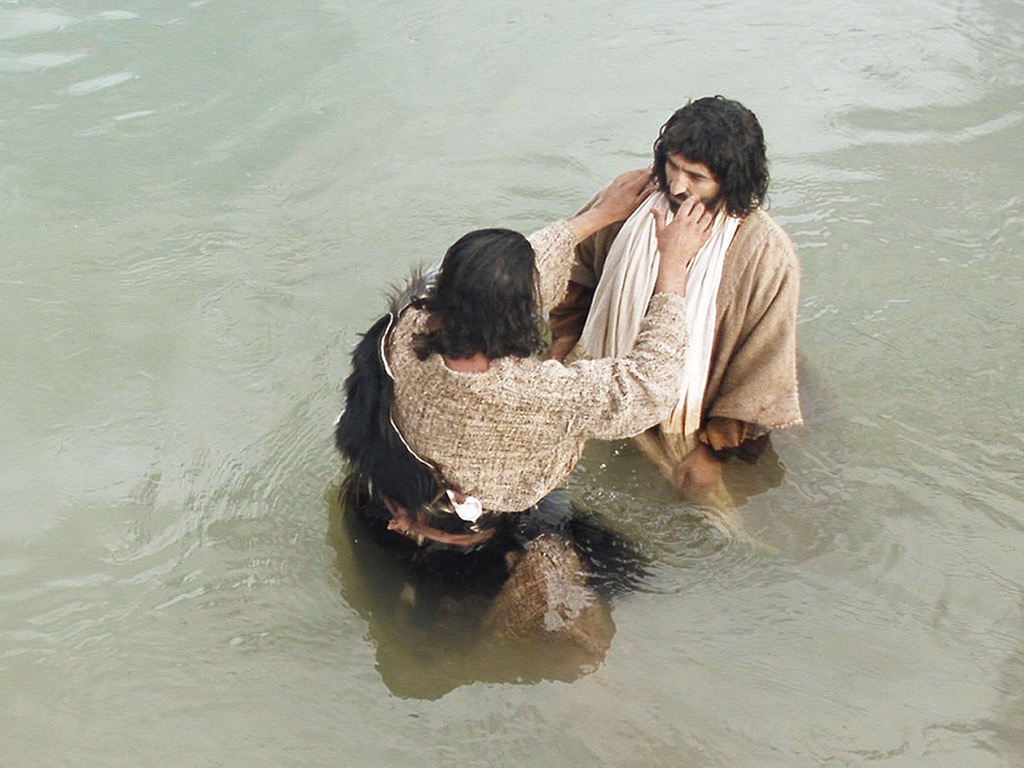 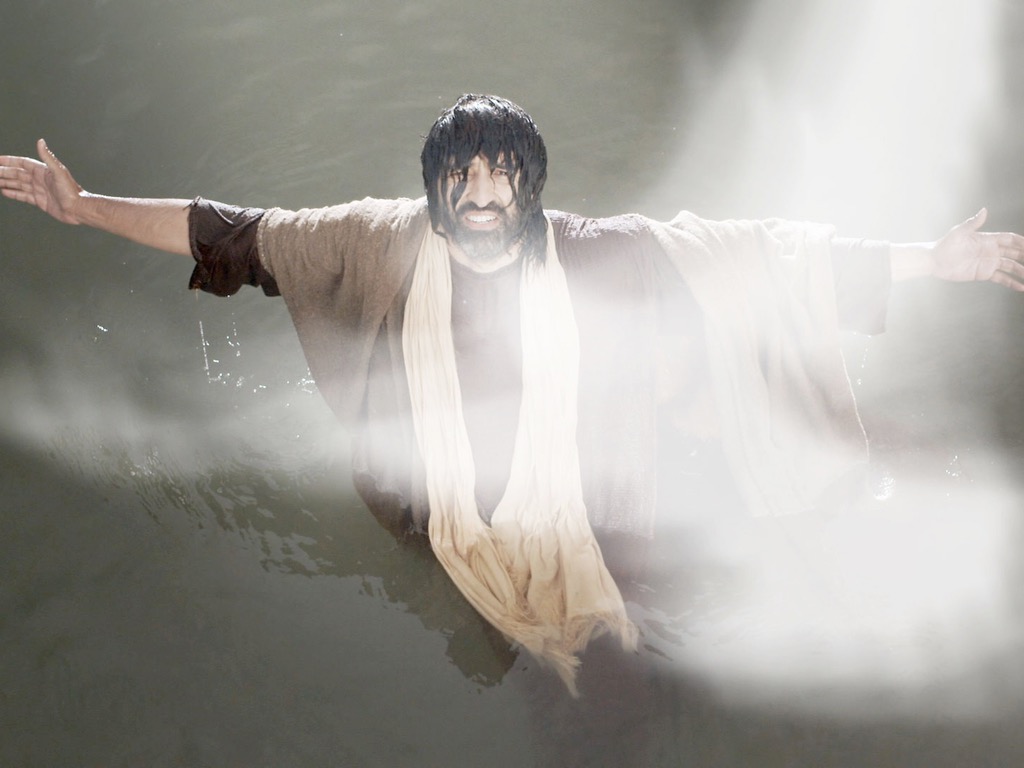 Slides on John 2
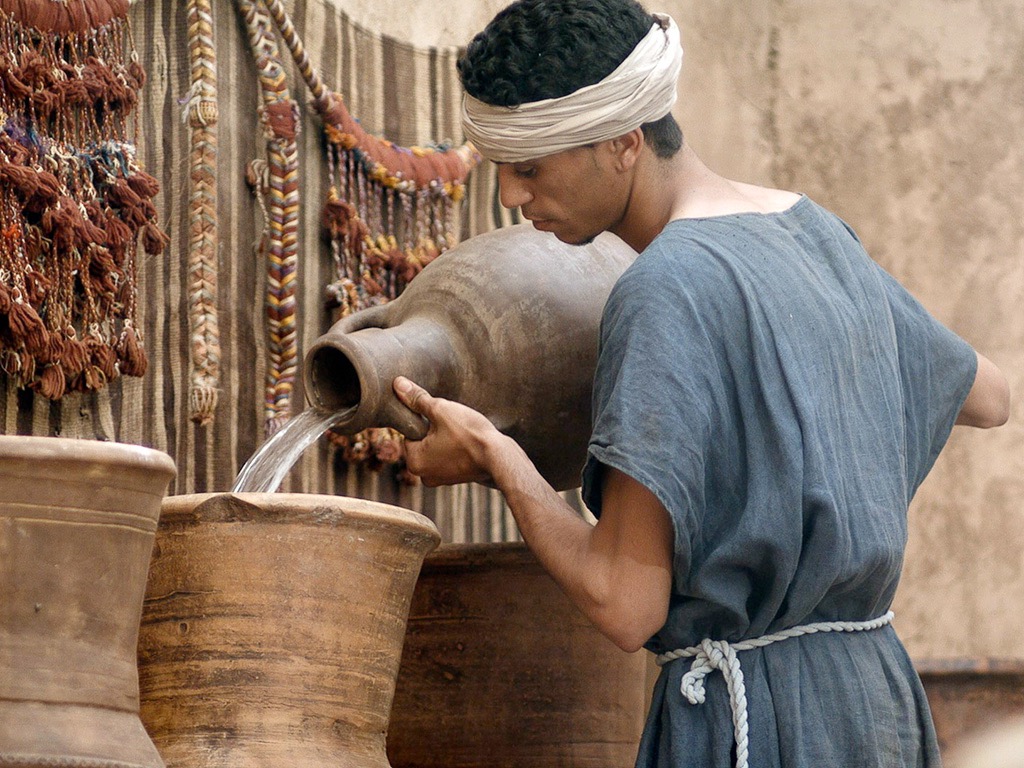 John 2:1-11
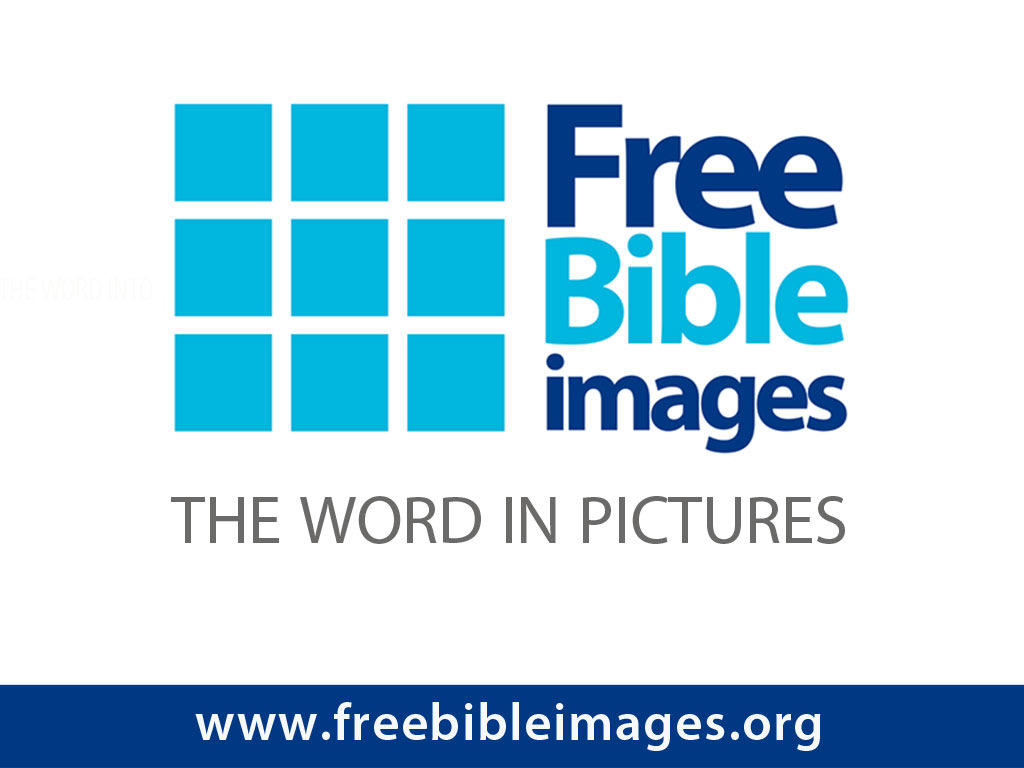 FreeBible images
WEDDING AT CANA
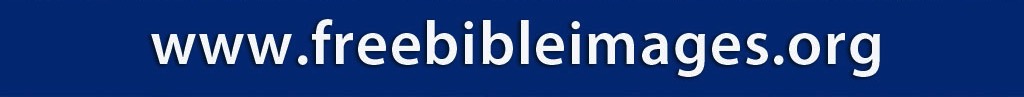 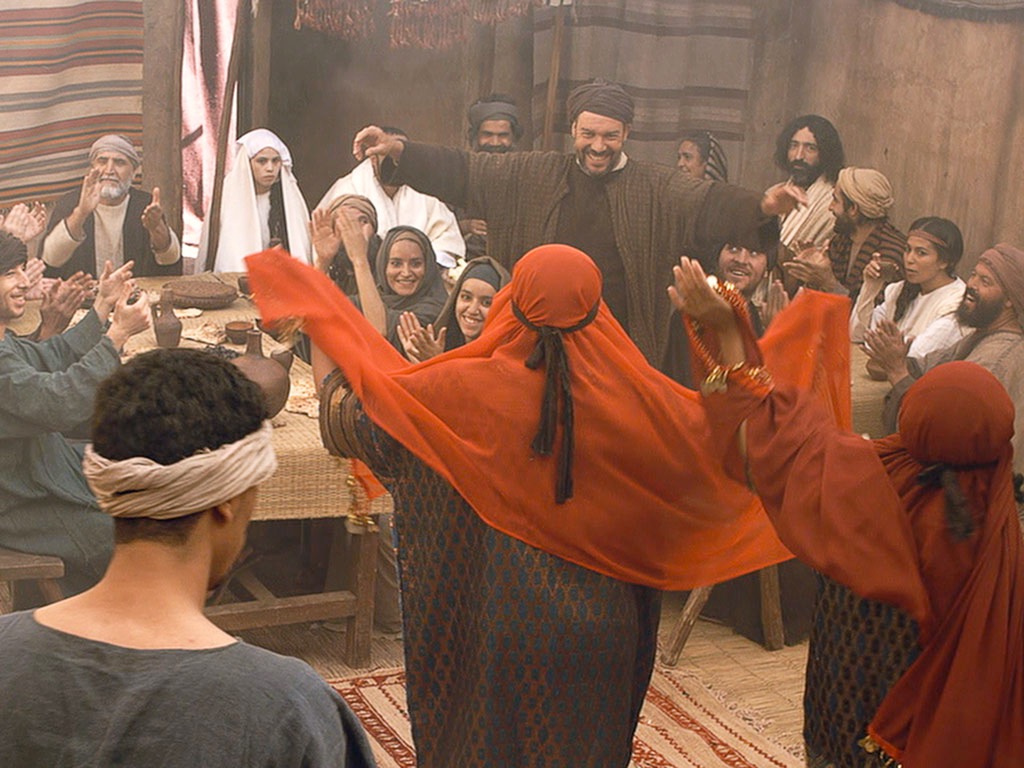 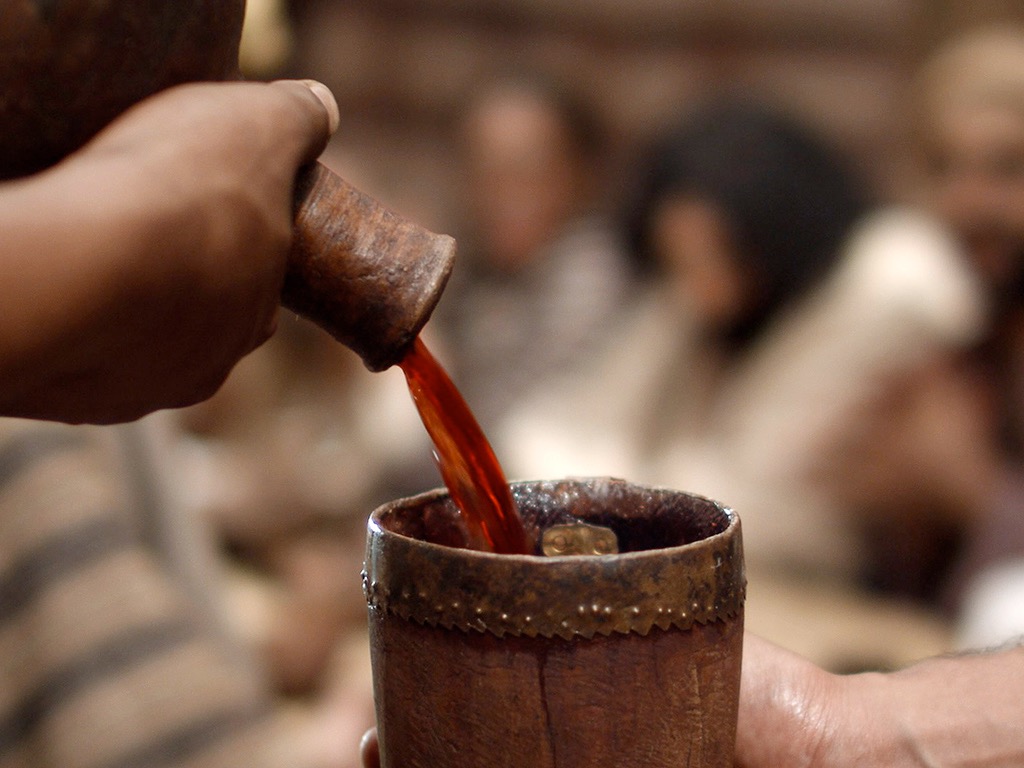 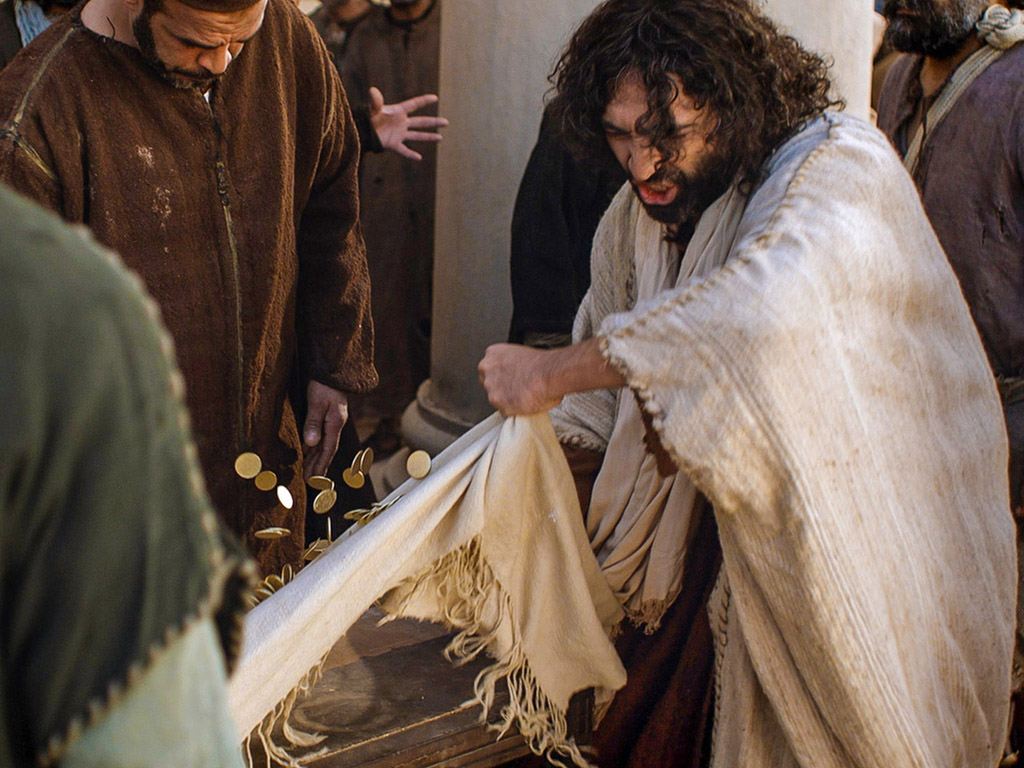 Matthew 21:12-17
Mark 11:15-19
Luke 19:45-48
John 2:13-24
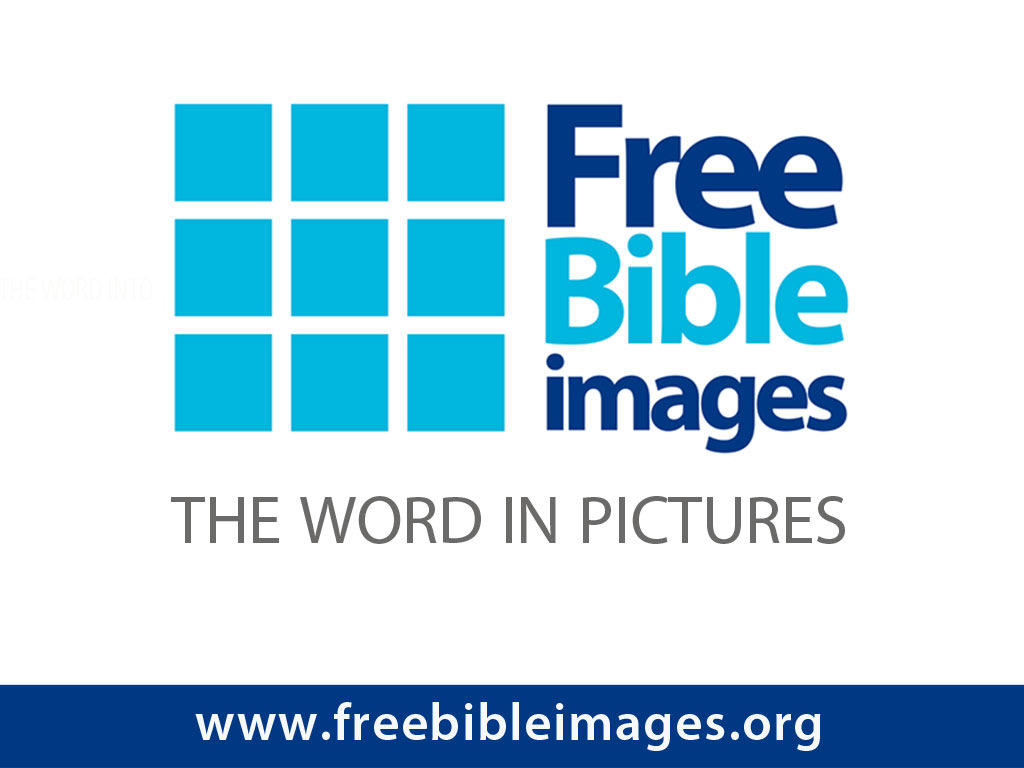 FreeBible images
THE EASTER STORY
CLEANSING THE TEMPLE
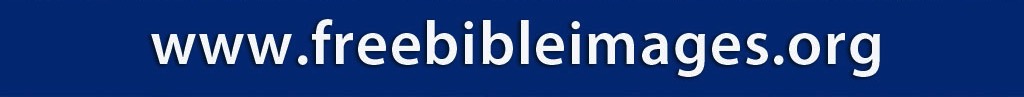 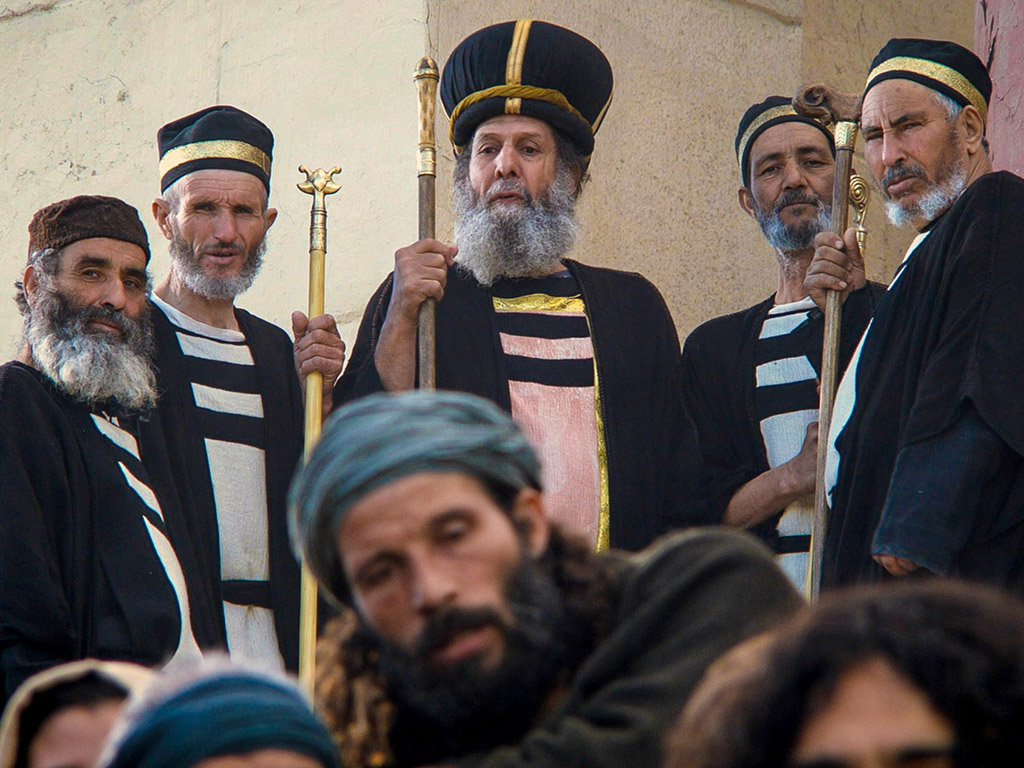 But the Jewish leaders demanded, “What are you doing? If God gave you authority to do this, show us a miraculous sign to prove it.”
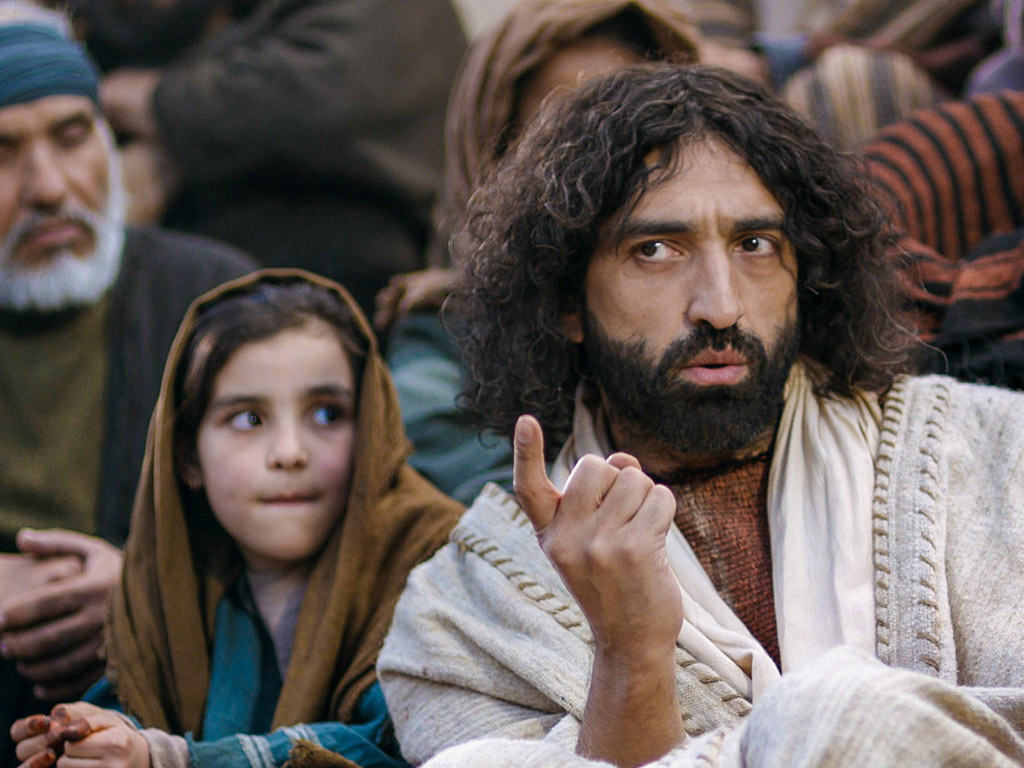 “All right,” Jesus replied. “Destroy this temple, and in three days I will raise it up.”
Slides on John 3
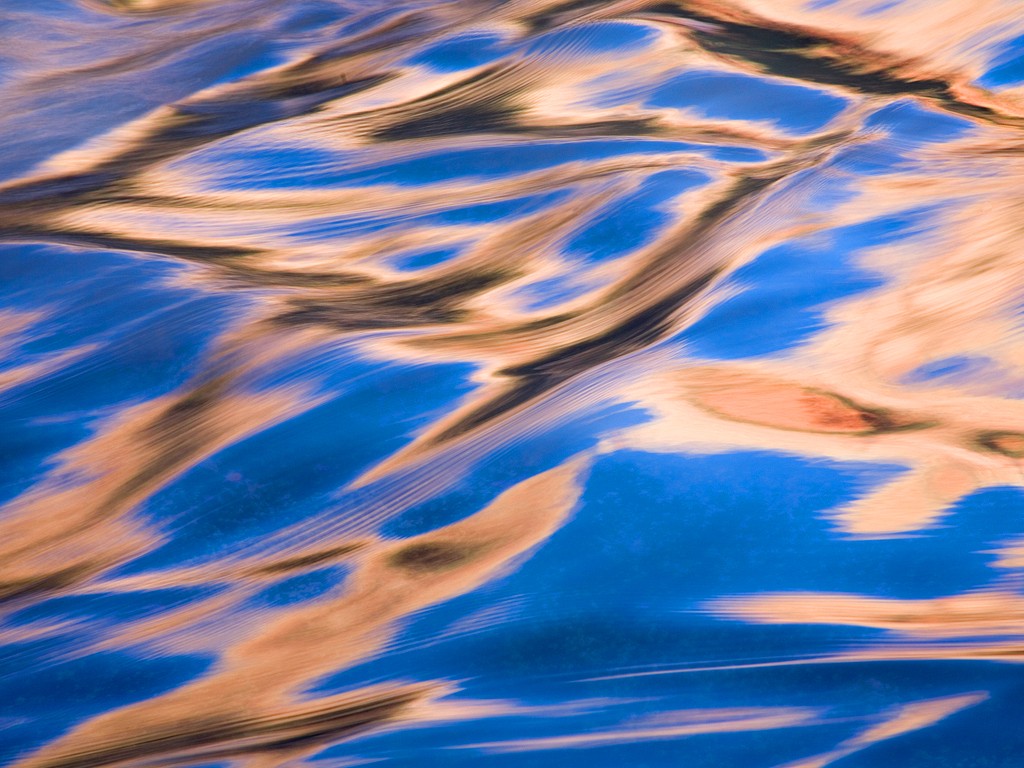 119d
"Jesus replied, 'I assure you, no one can enter the Kingdom of God without being born of water and the Spirit.'"

John 3:5
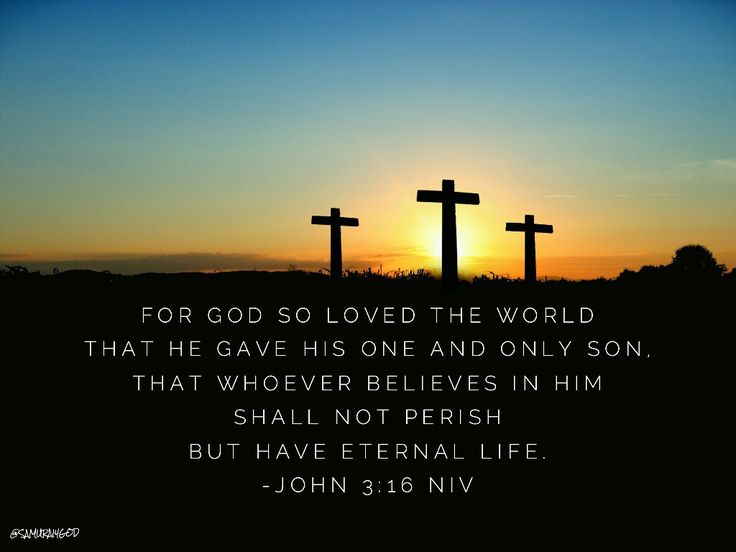 "For God loved the world so much that he gave his one and only Son, so that everyone who believes in him will not perish but have eternal life."

John 3:16 NLT
Slides on John 4
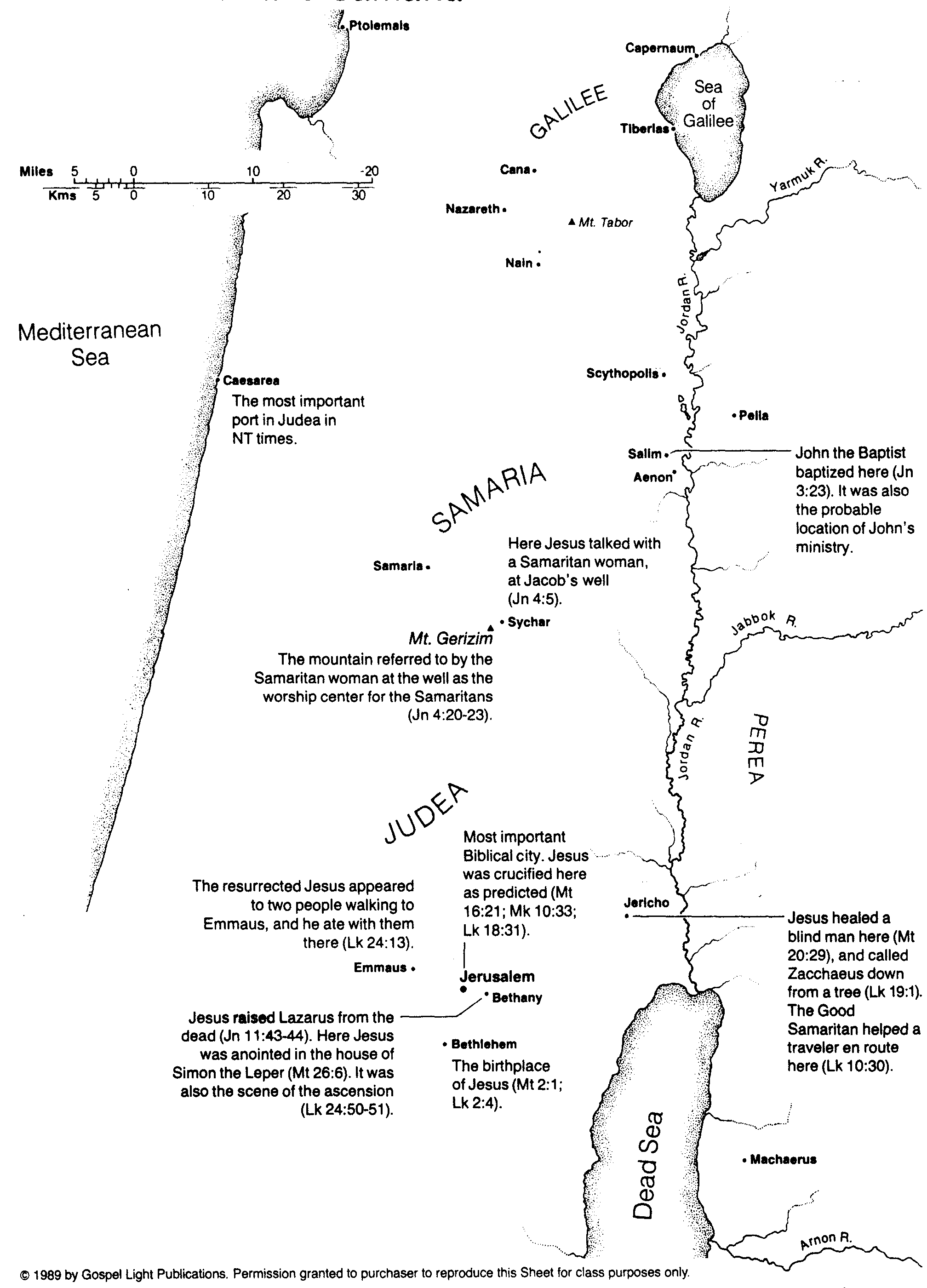 107
Jesus in Judea and Samaria
Slides on John 5
[Speaker Notes: Most rejected Jesus as the Son of God (5:1–12:50).]
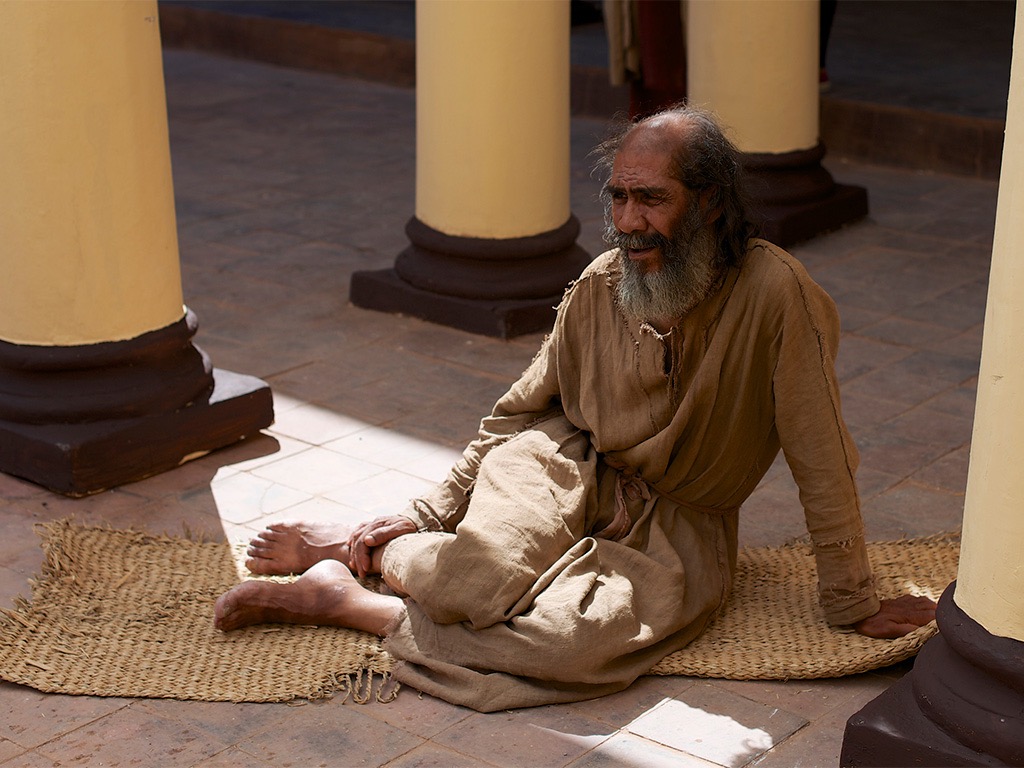 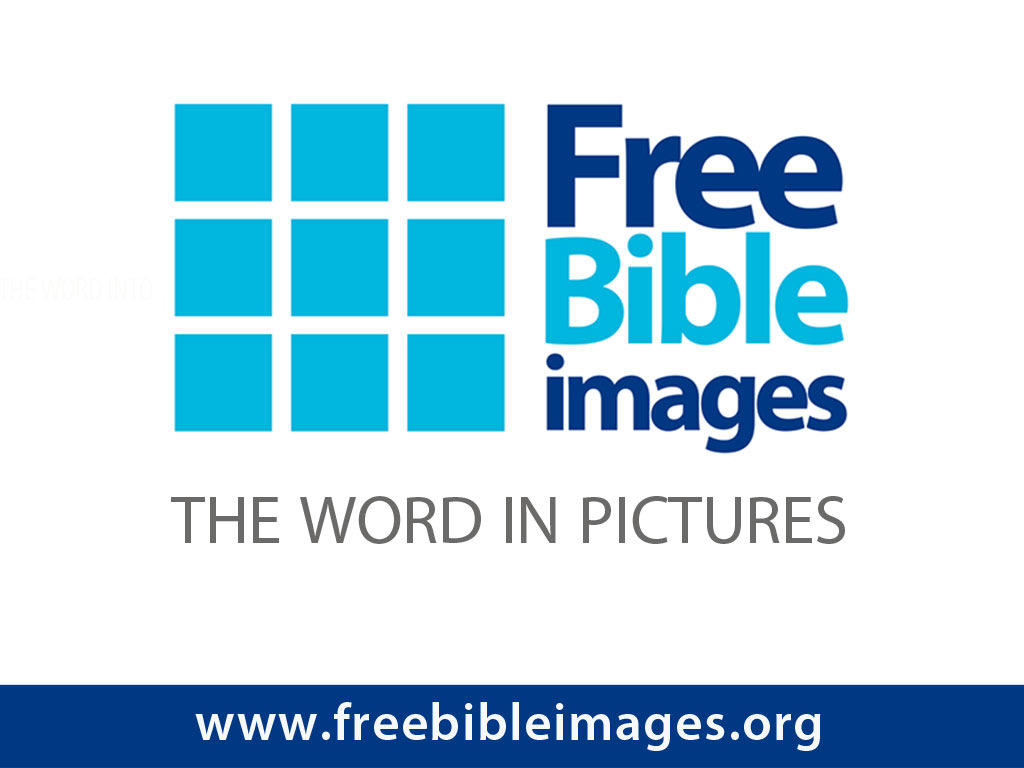 FreeBible images
John 5:1-30
JESUS AND THE LAME MAN AT THE POOL OF BETHESDA
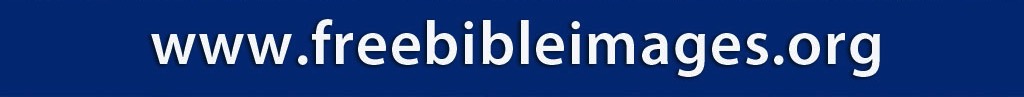 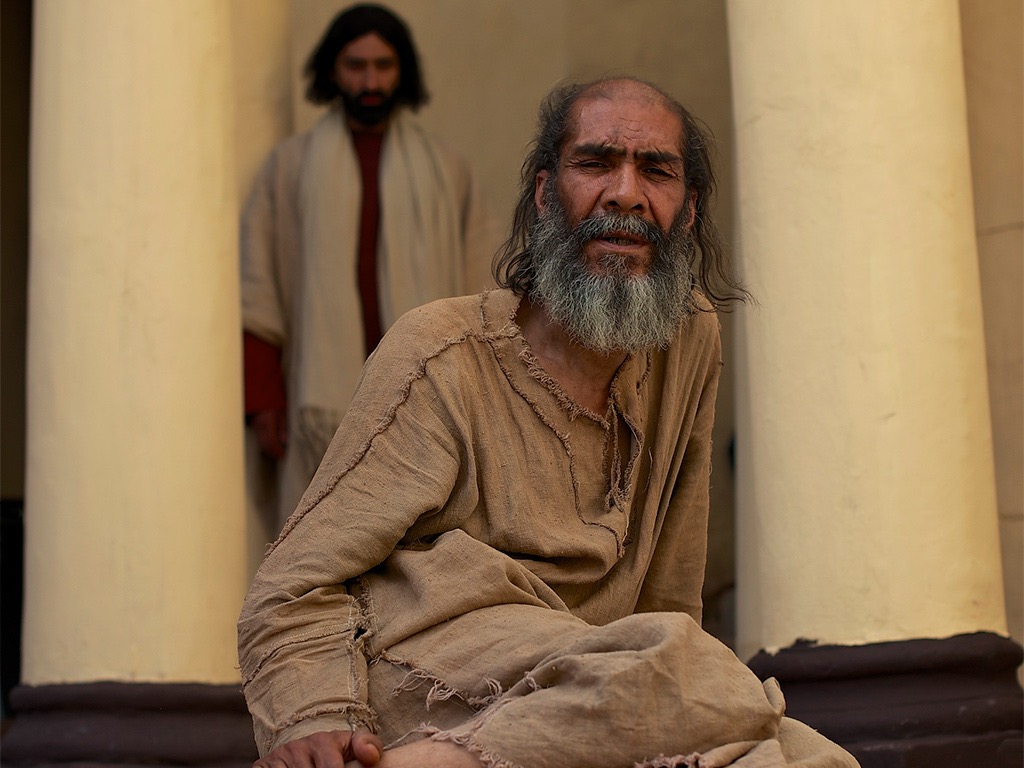 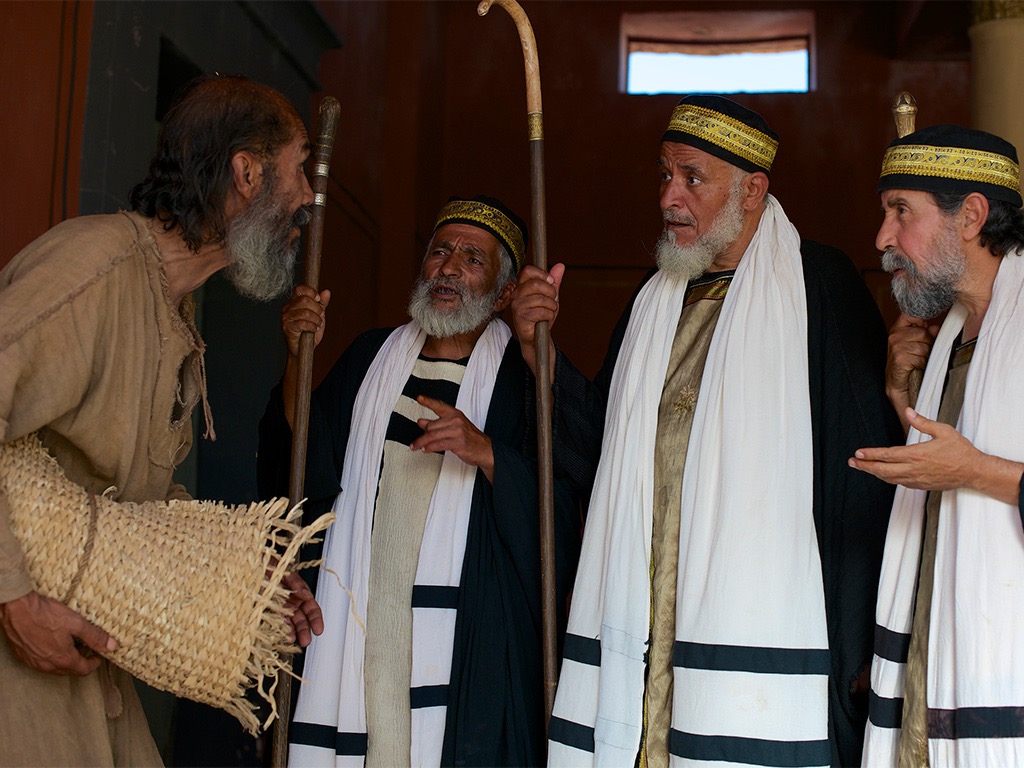 What is "Belief" in Christ?
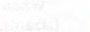 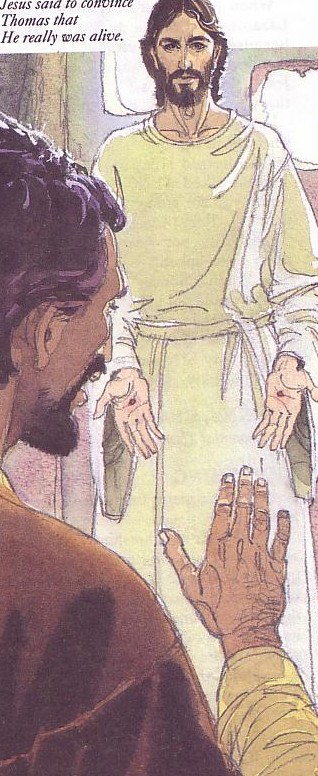 119
Faith
+
Repentance
=
Conversion
Faith is being satisfied with Christ
MIND
Knowledge
Recognition
Assent
Conviction
Trust
Turning
EMOTIONS
WILL
Dr. Mahlon Friesen, First Baptist Church, Yucaipa, CA
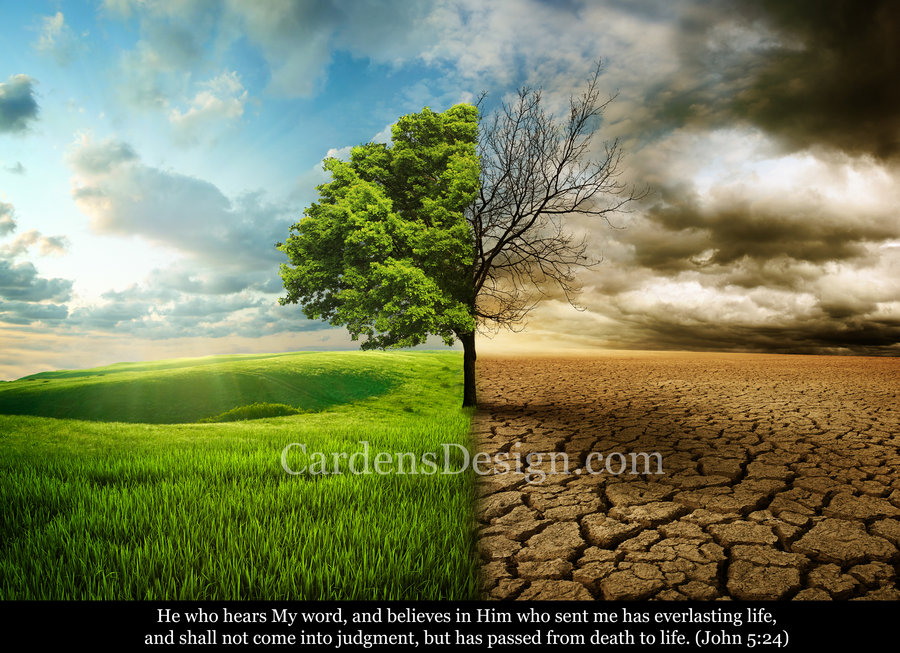 “I tell you the truth, those who listen to my message and believe in God who sent me have eternal life. They will never be condemned for their sins, but they have already passed from death into life” (John 5:24 NLT)
Slides on John 6
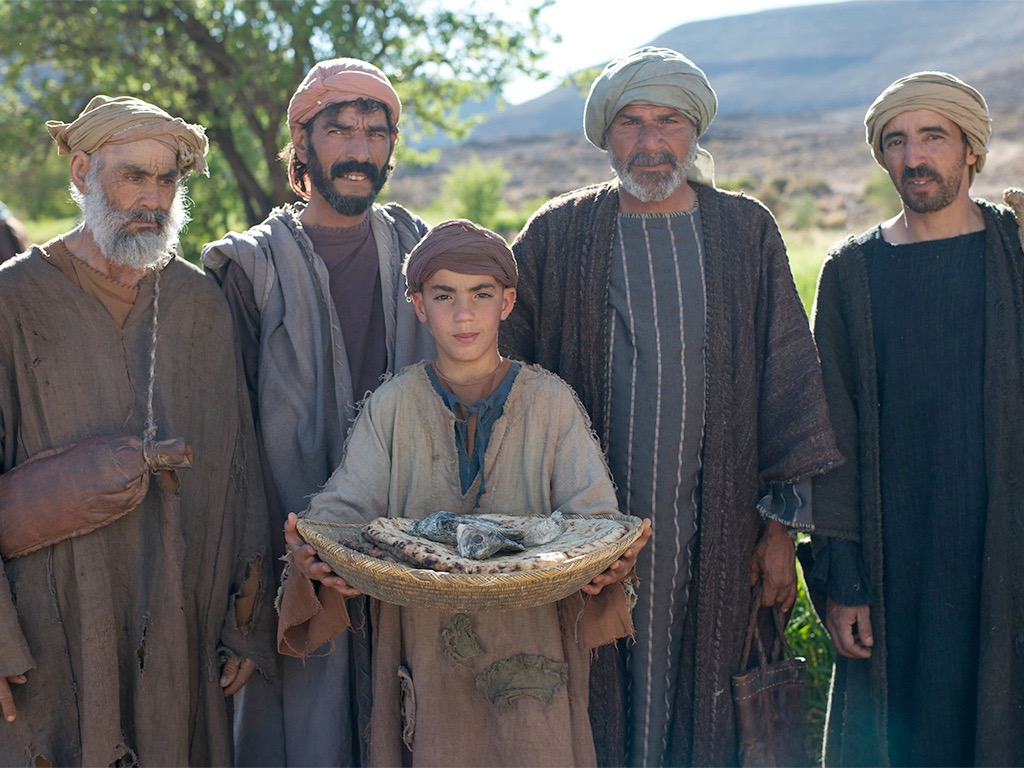 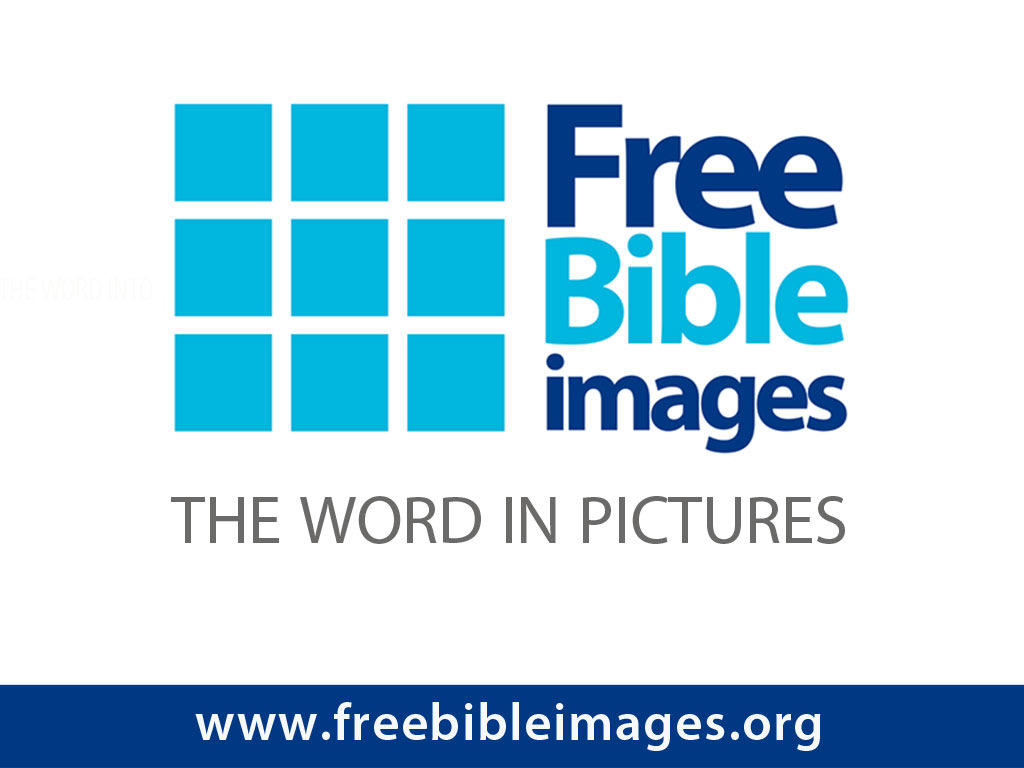 FreeBible images
JESUS FEEDS 5000
Matthew 14:13-22
Mark 6:31-46
Luke 9:10-17
John 6:1-13
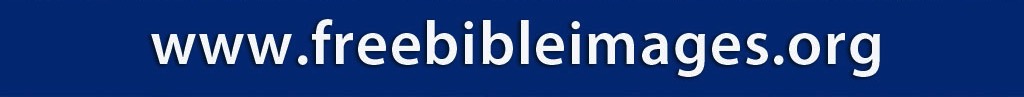 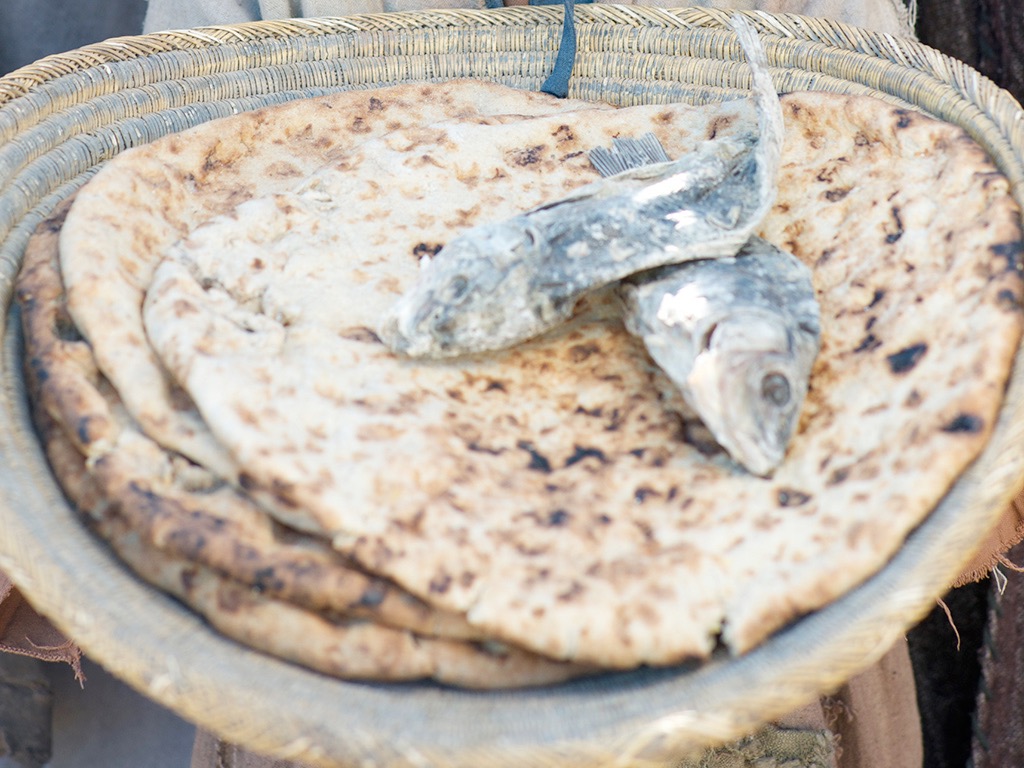 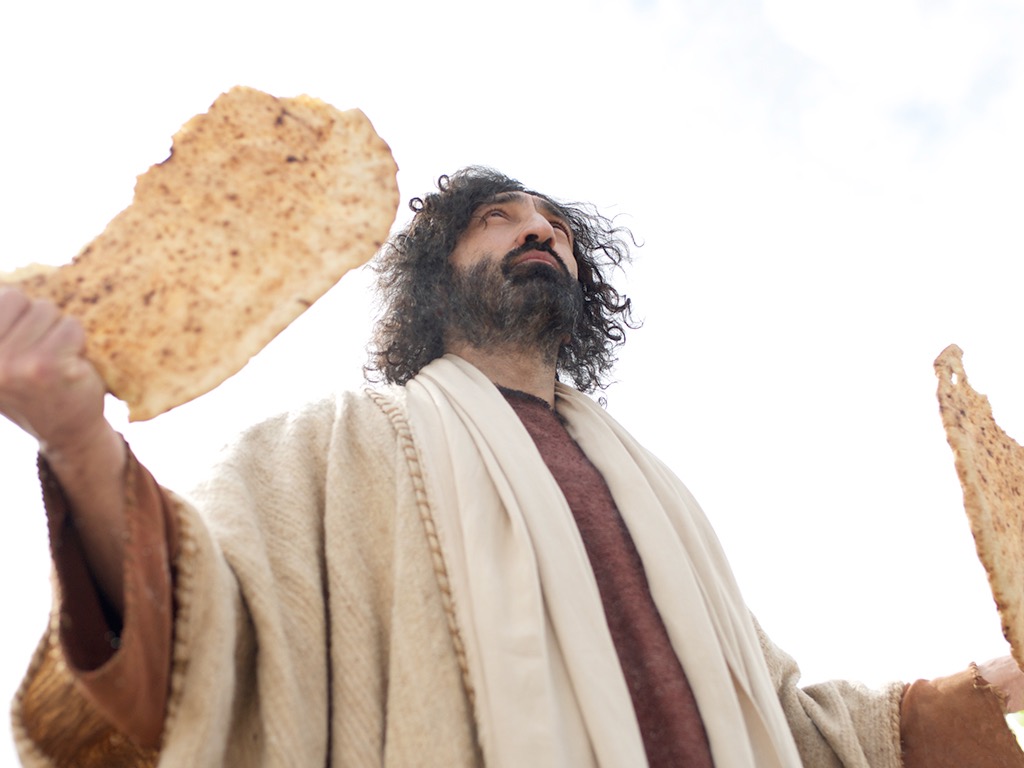 A Controversial Figure in John 1–6
Galileans
Believers inJohn 1-4:
Samaritan Woman
John the Baptist
Nicodemus
Passover Jews
Disciples
The line of faith
Jerusalem Leaders
Unbelievers inJohn 5–6:
Galilean People
Disciples desert Jesus
Slides on John 8
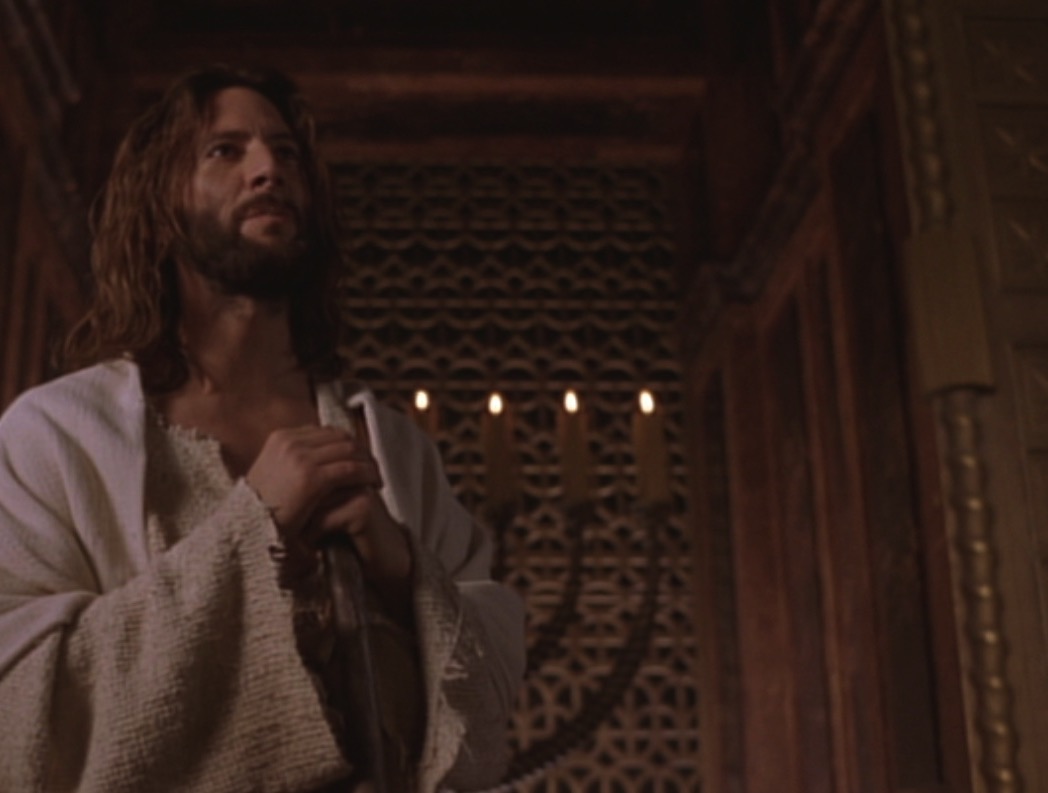 "I am the light of the world"
John 8:12
Slides on John 11
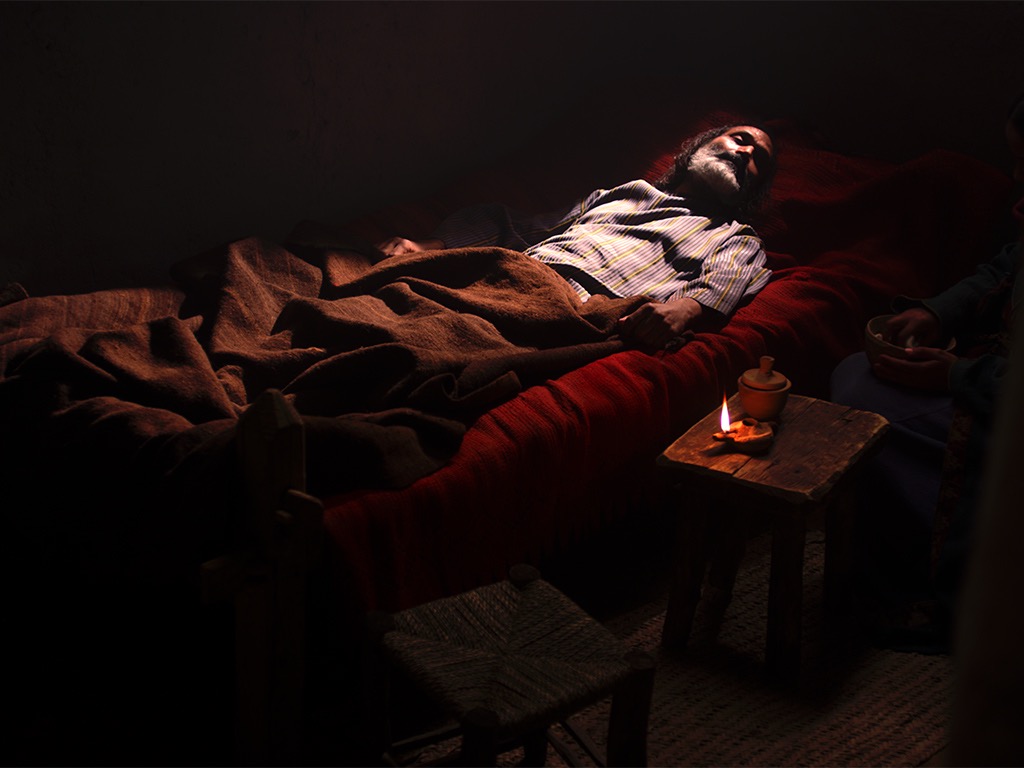 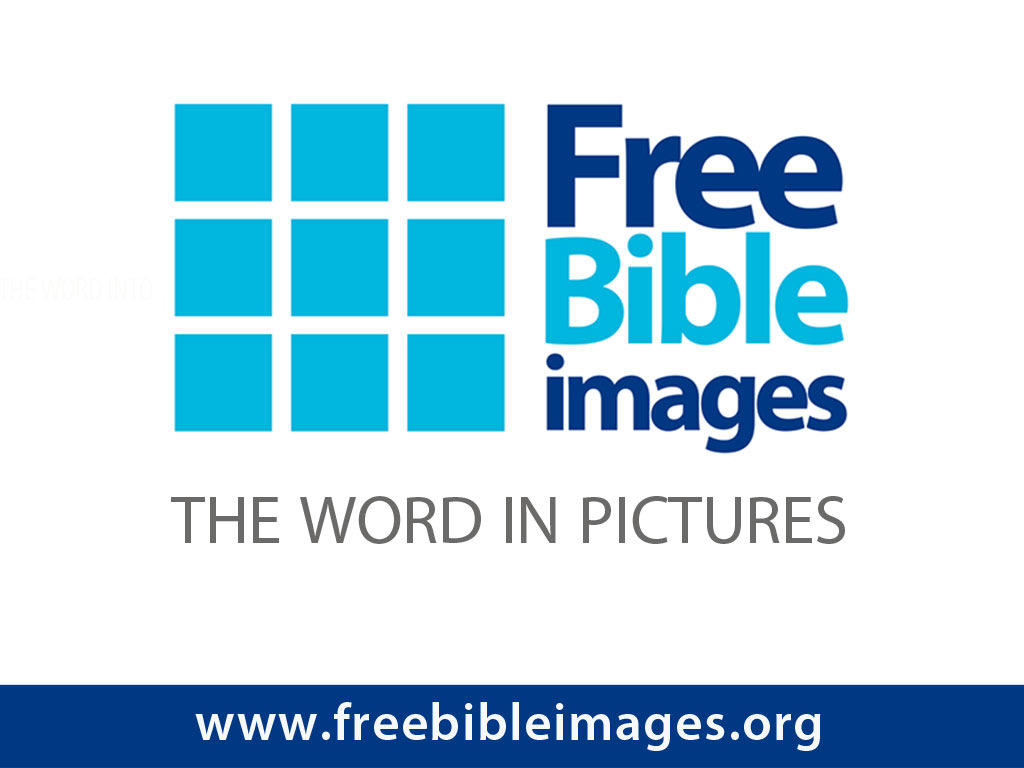 FreeBible images
John 11:1–12:2
JESUS RAISES LAZARUS
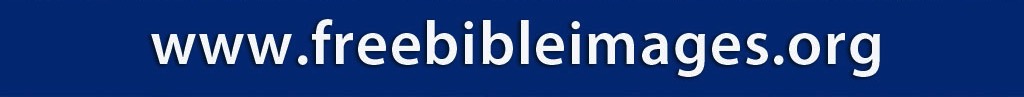 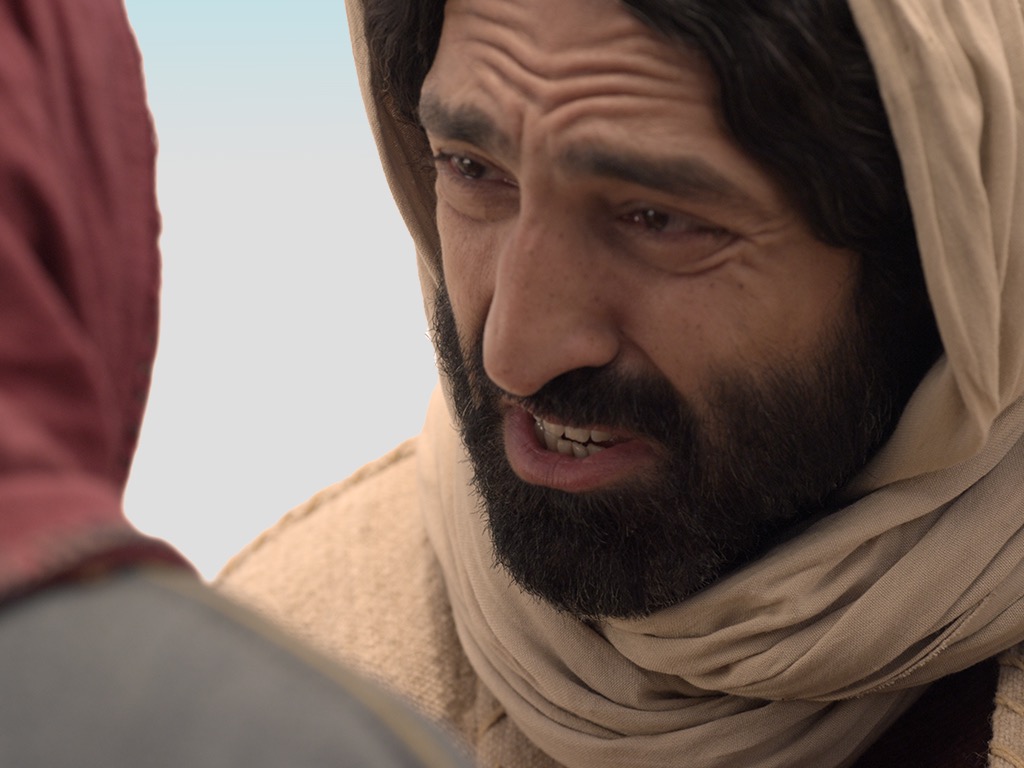 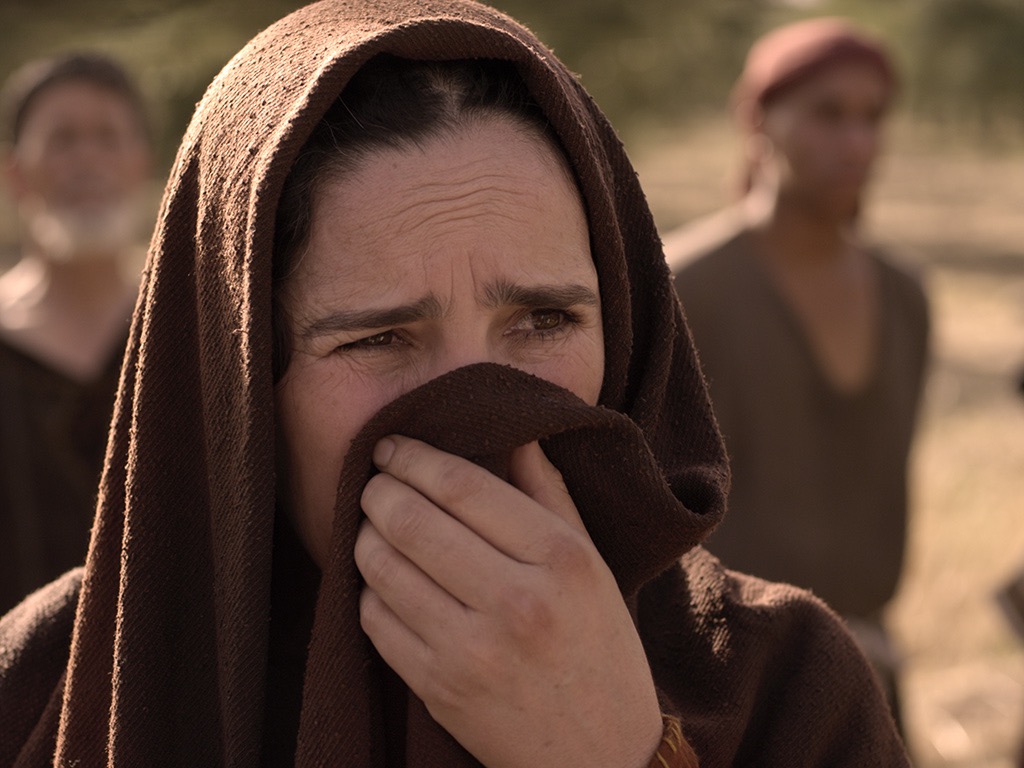 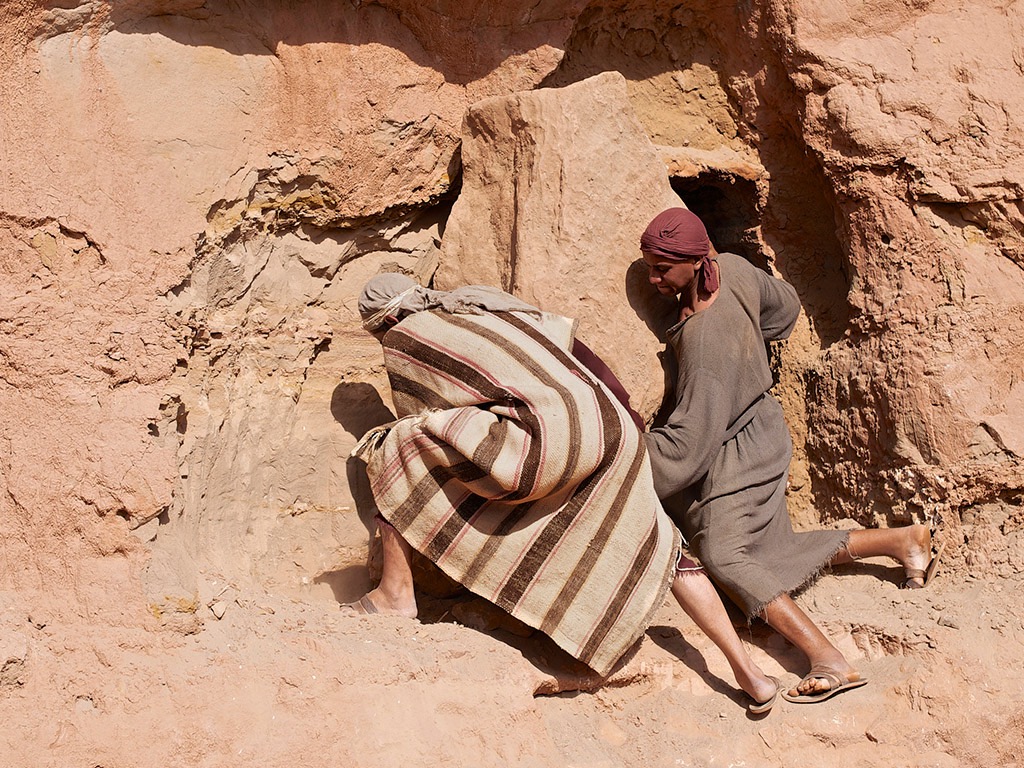 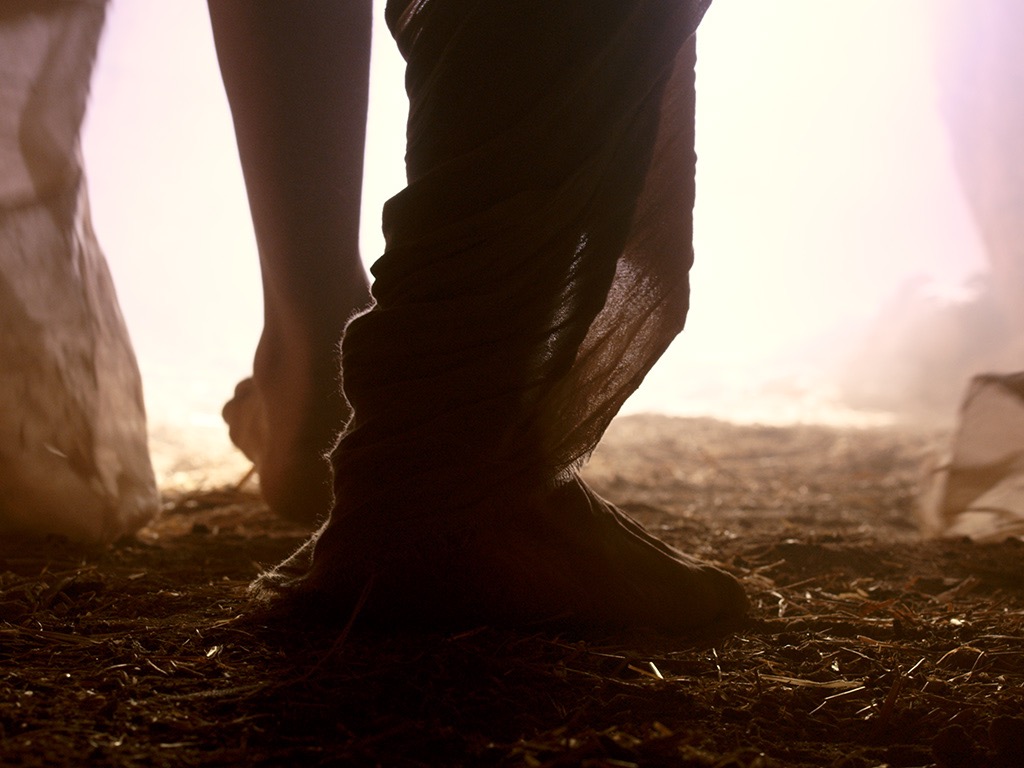 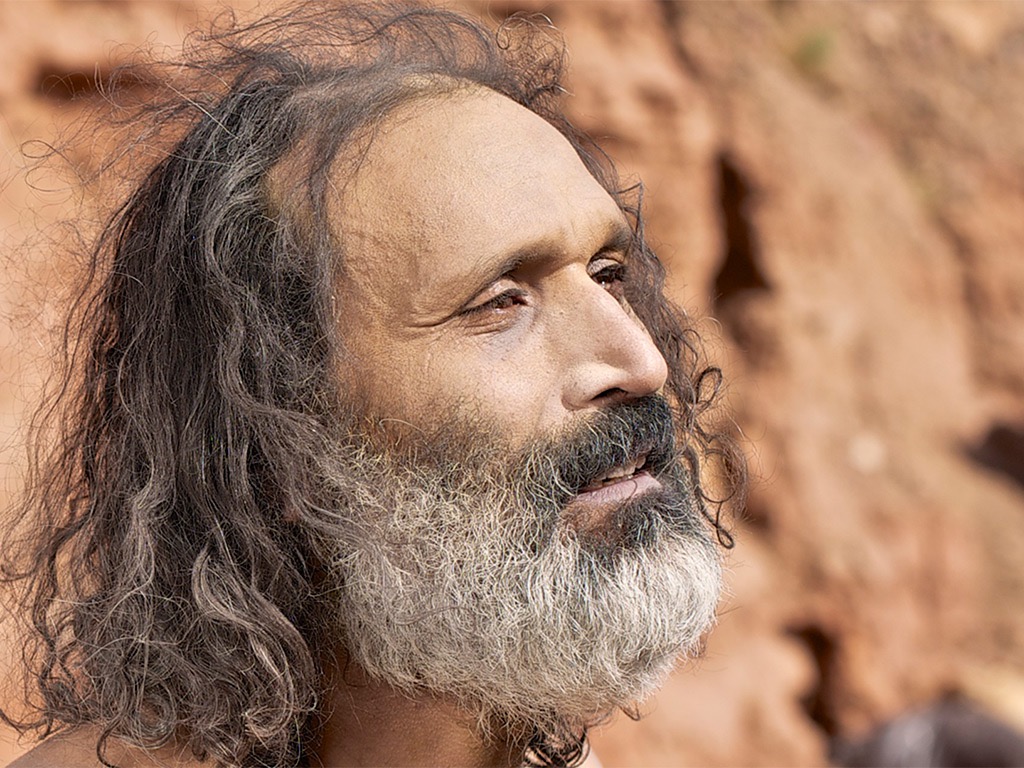 People both believed and rejected Christ's public revelation of himself as God (1:19–12:50).
Slides on John 12
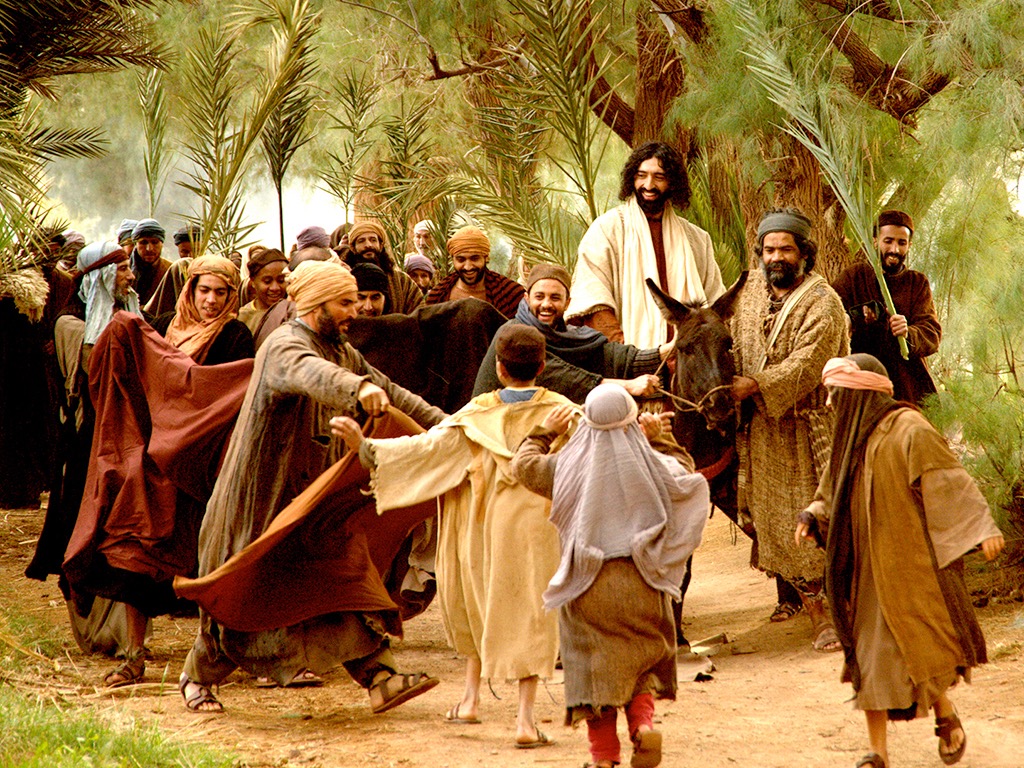 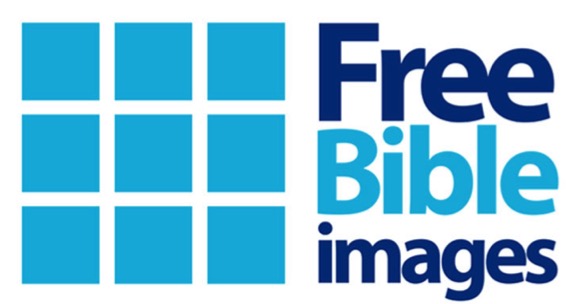 Matthew 21:1-11
Mark 11:1-11
Luke 19:28-44
John 12:12-19
THE EASTER STORY
TRIUMPHAL ENTRY (Palm Sunday)
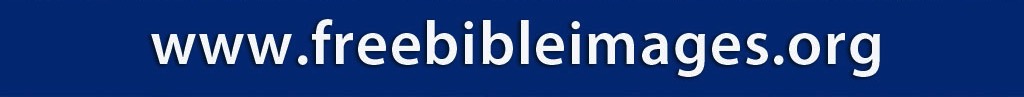 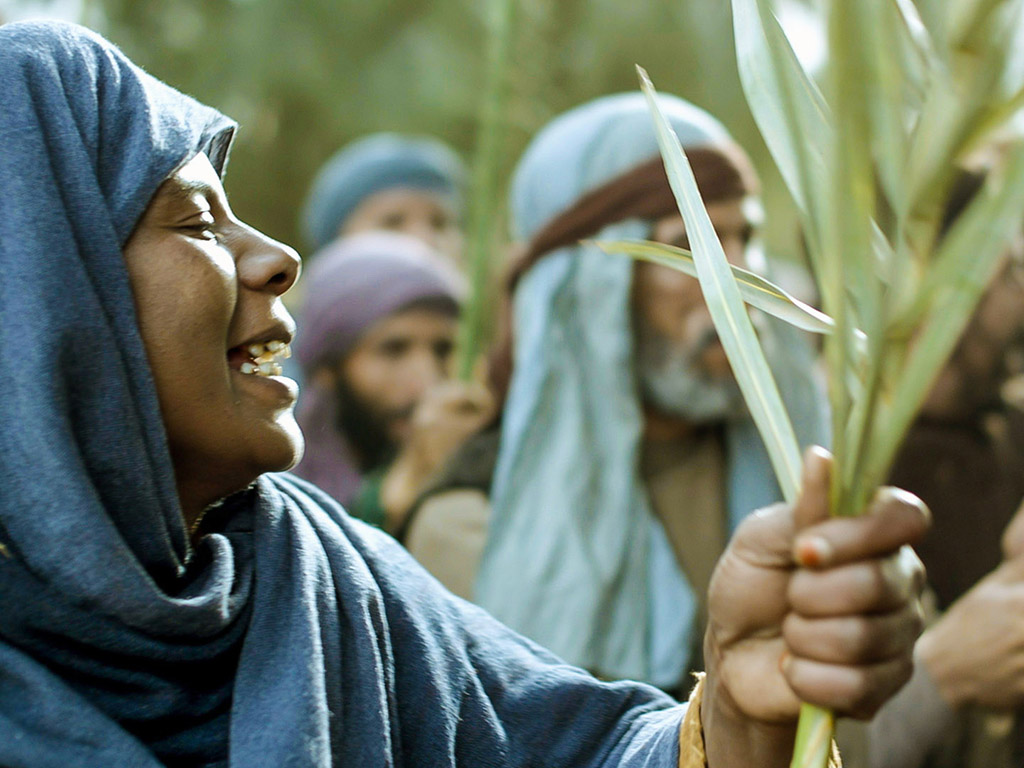 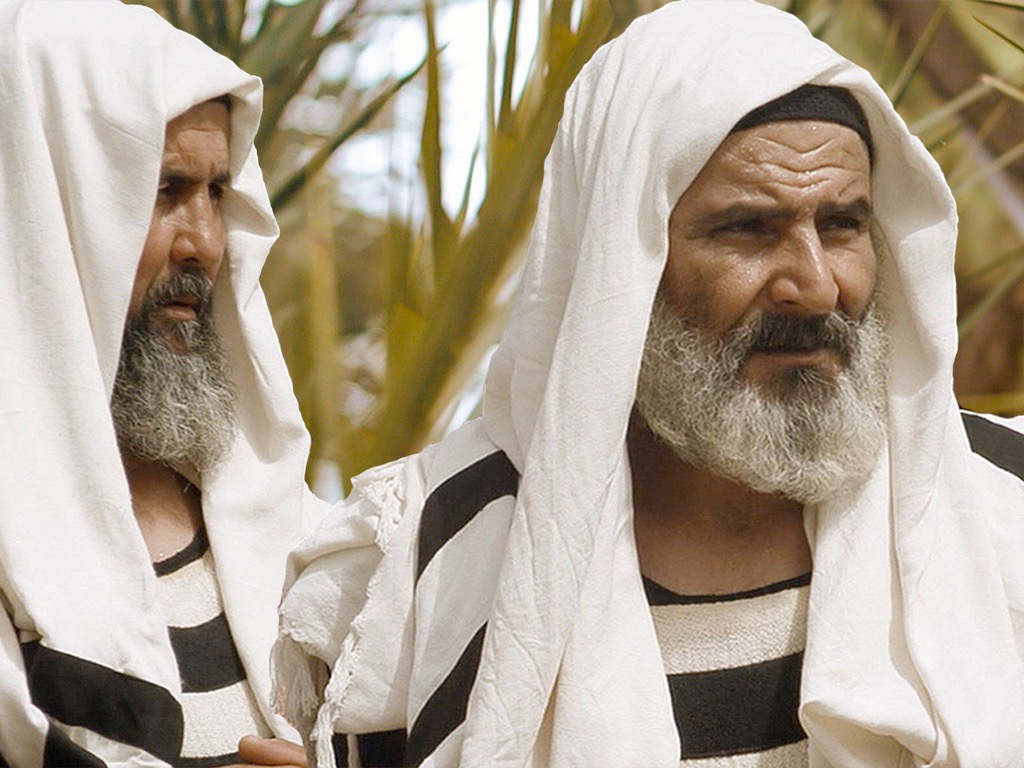 Slides on John 13
Jesus prepared his disciples to depend on the Holy Spirit (John 13–17).
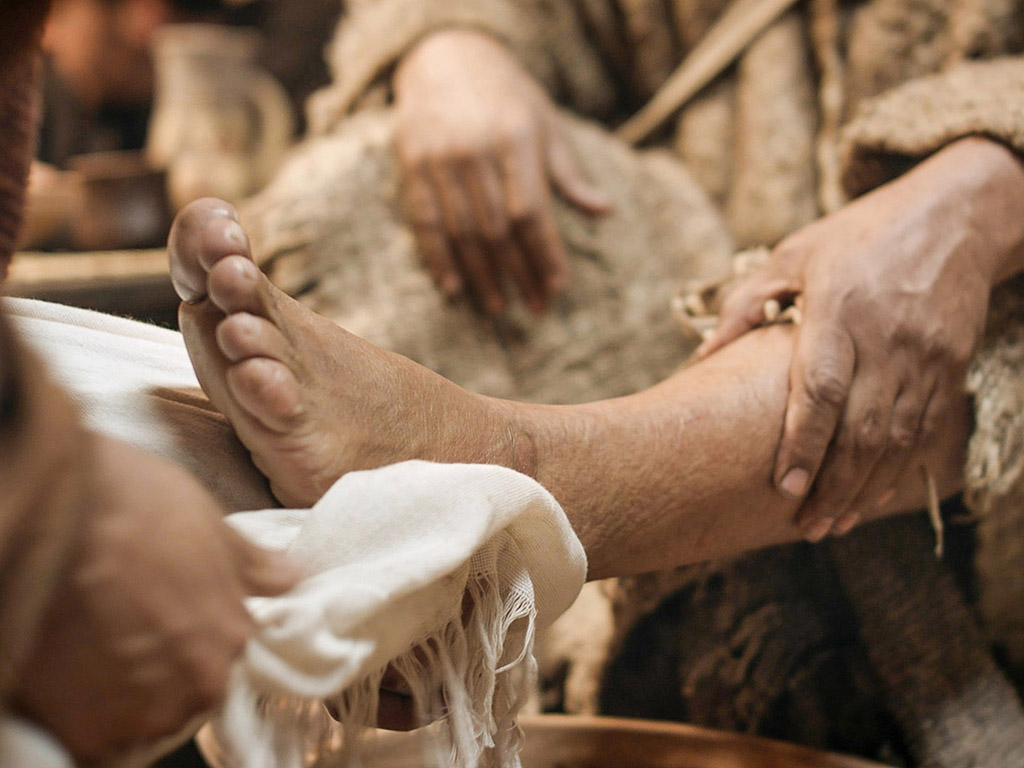 John 13:1-17
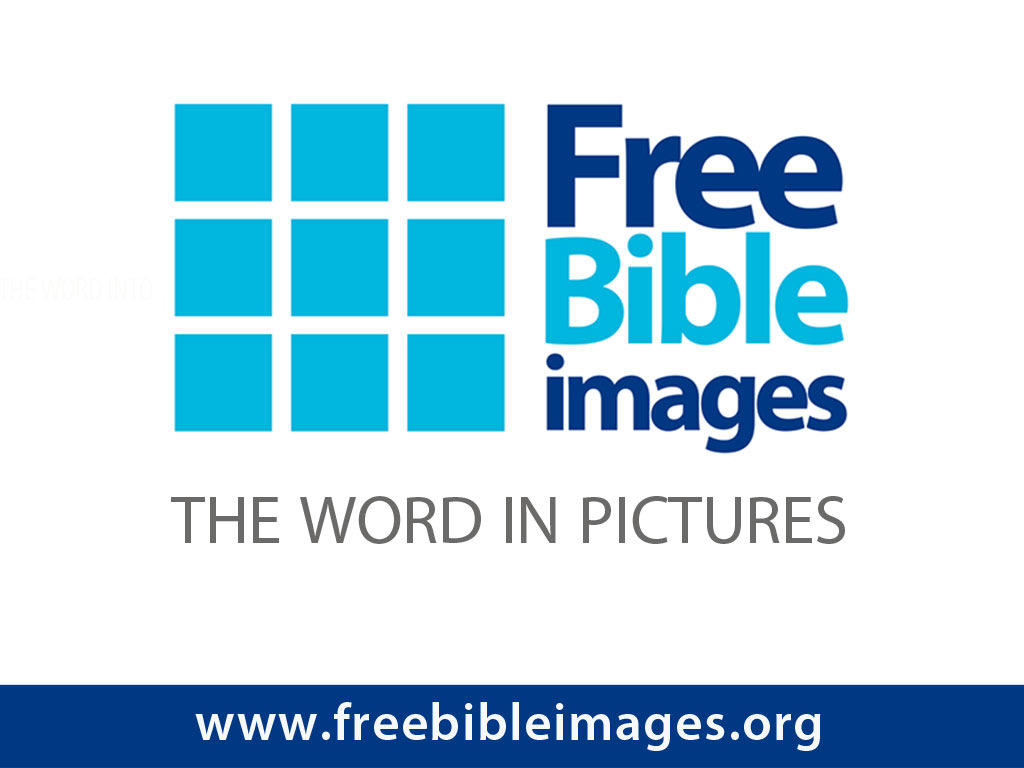 FreeBible images
THE EASTER STORY
JESUS WASHES THE DISCIPLES' FEET
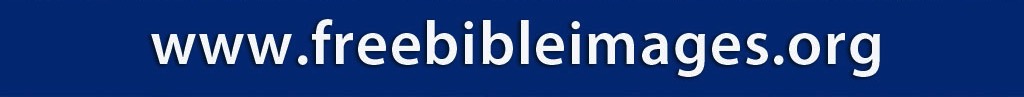 Slides on John 14
[Speaker Notes: Jesus actually had prepared them for his absence in John 14. He told them that he would send the Spirit!]
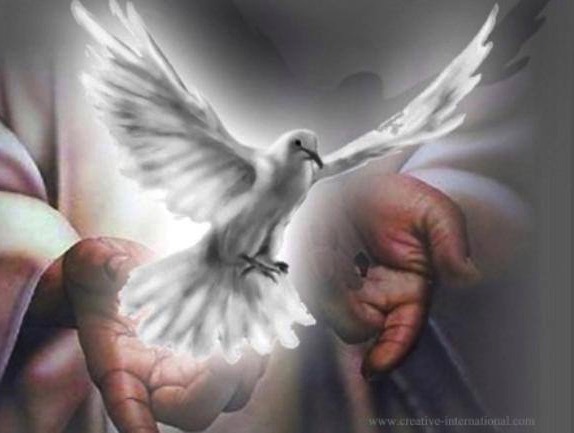 xviII. D.
John 14:15-17
15"If you love me, you will obey what I command. 16And I will ask the Father, and he will give you another Counselor to be with you forever — 17the Spirit of truth. The world cannot accept him, because it neither sees him nor knows him. But you know him, for he lives with you and will be in you."
[Speaker Notes: This indwelling is PERMANENT (forever) and for ALL believers!]
The Paraclete (John 14:16)
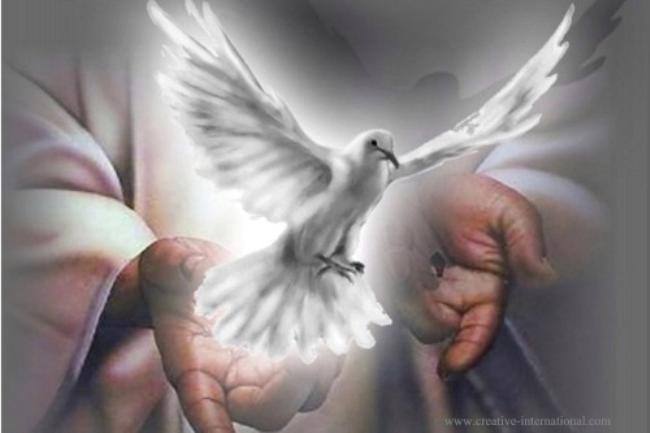 Advocate = Counselor = Comforter
Greek = “one who comes alongside”
Greek options for “another”:
Heteros = “another of a different kind”
Allos = “another of the same kind”
The Spirit will come alongside us in the same way as Jesus Himself!
Slides on John 15
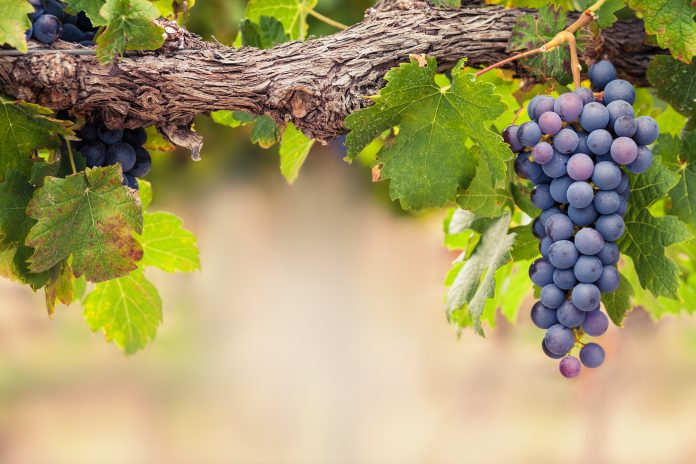 You are the branches
15
I am the Vine
Those who remain in me, and I in them, will produce much fruit. For apart from me you can do nothing.
John 15:5 NLT
Slides on John 16
Key Ministries of the Spirit (16:5-15)
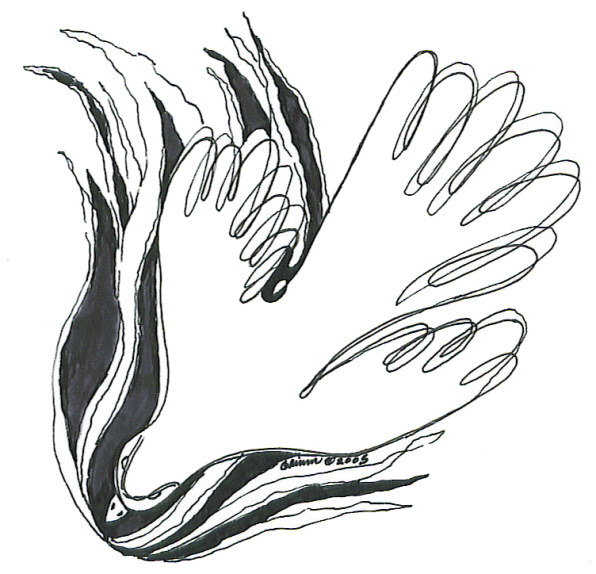 To Unbelievers8-11
To Believers12-15
Conviction
Teaching
Slides on John 17
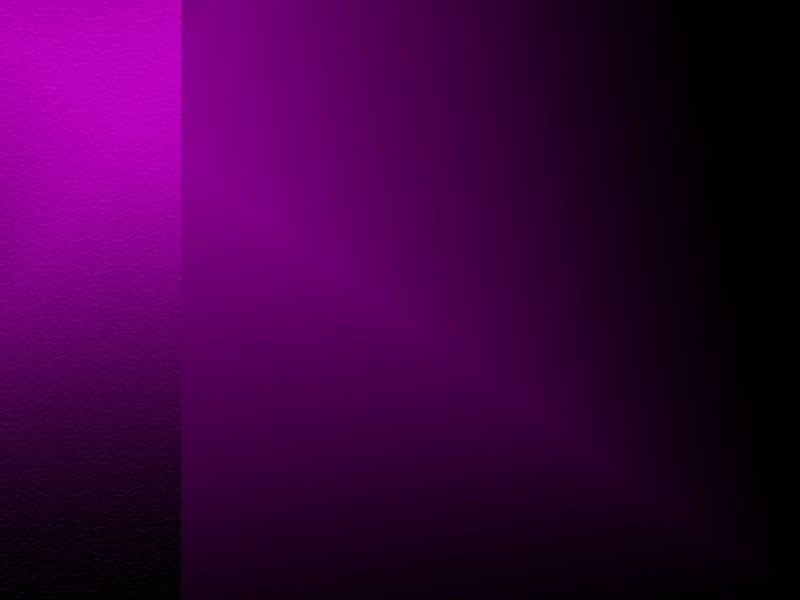 A Pattern for Prayer
II. Pray for those you influence to be protected and holy.
Unity
I. Pray that you will glorify God by fulfilling his calling for you.
III. Pray for all believers to be a united witness
     to the world.
Slides on John 18
II. Eternal life comes by believing that Jesus died and rose for you.
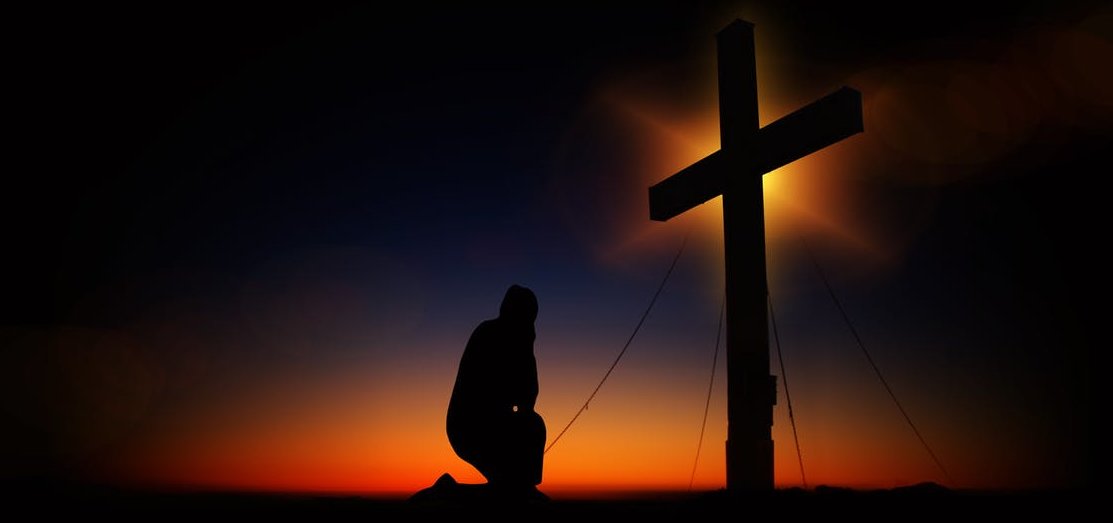 John 18–21
[Speaker Notes: You can live forever when trust that Jesus paid for your sins and lives now.]
God’s plan was for Jesus to die and rise back to life for you (John 18–20).
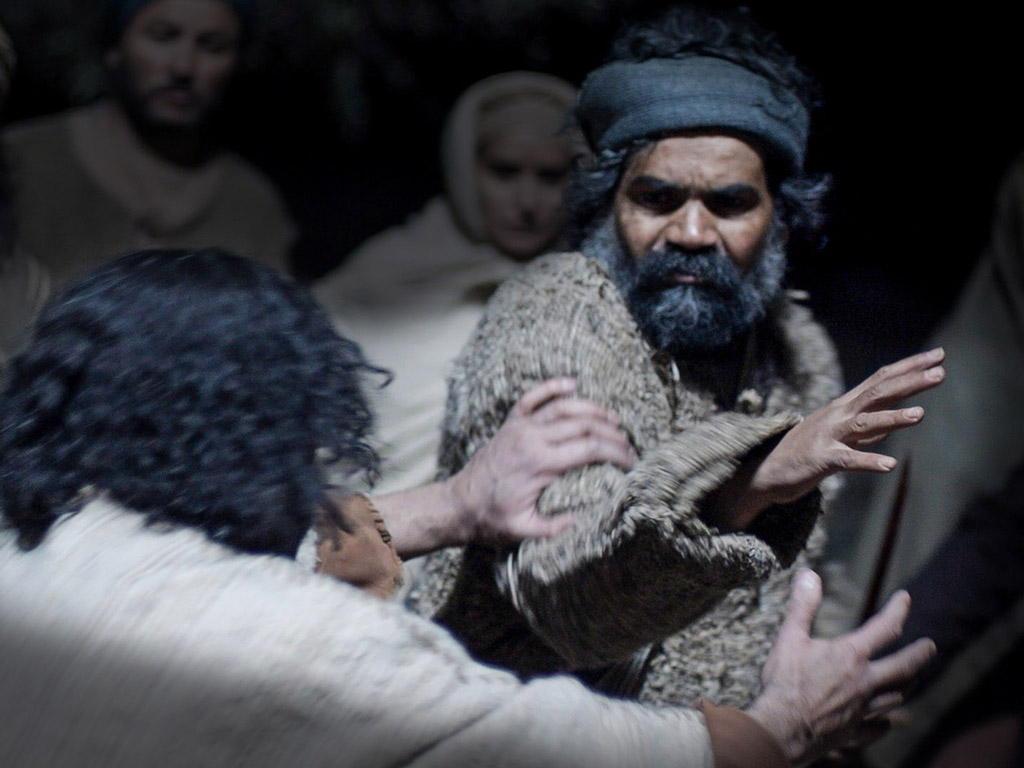 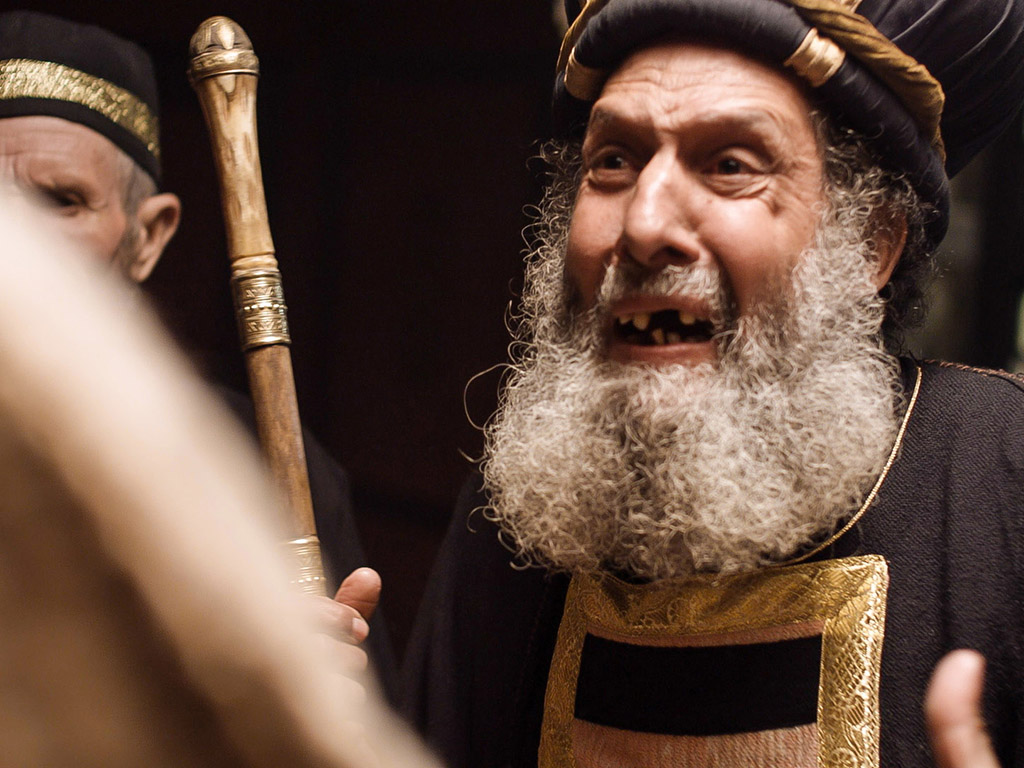 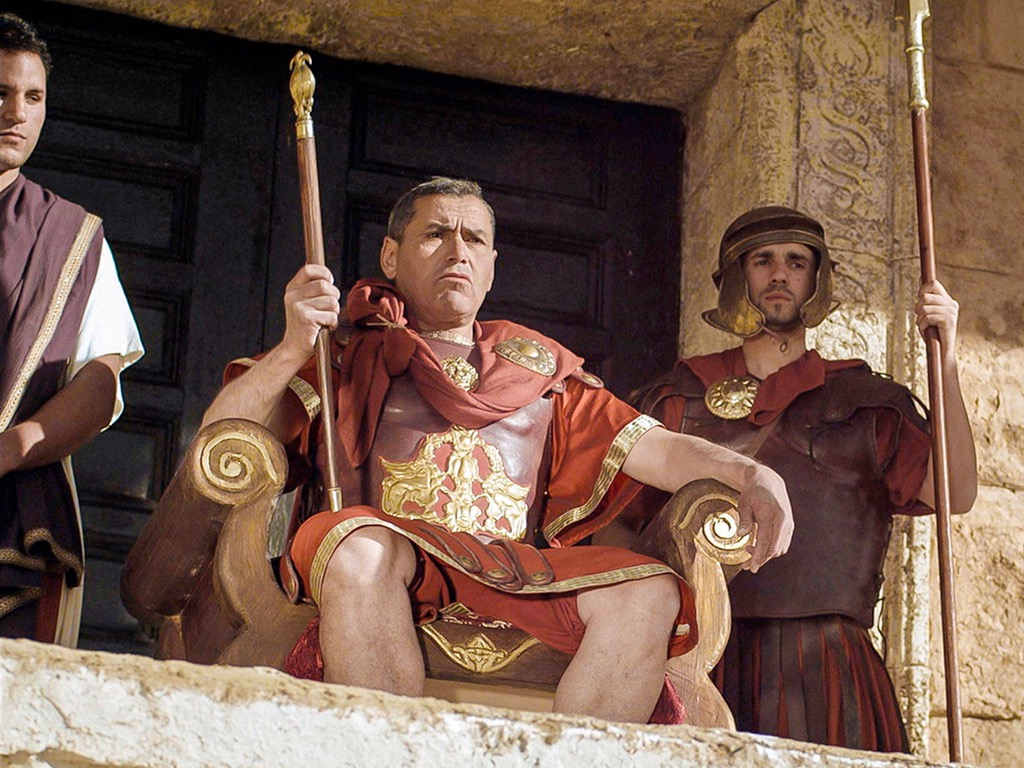 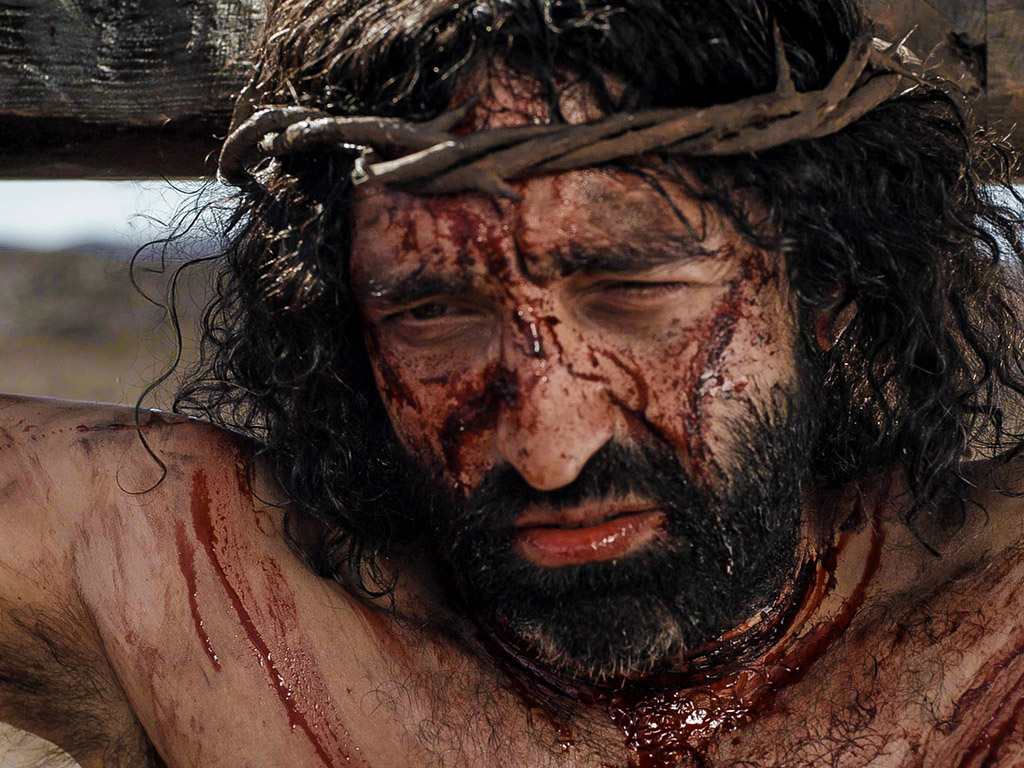 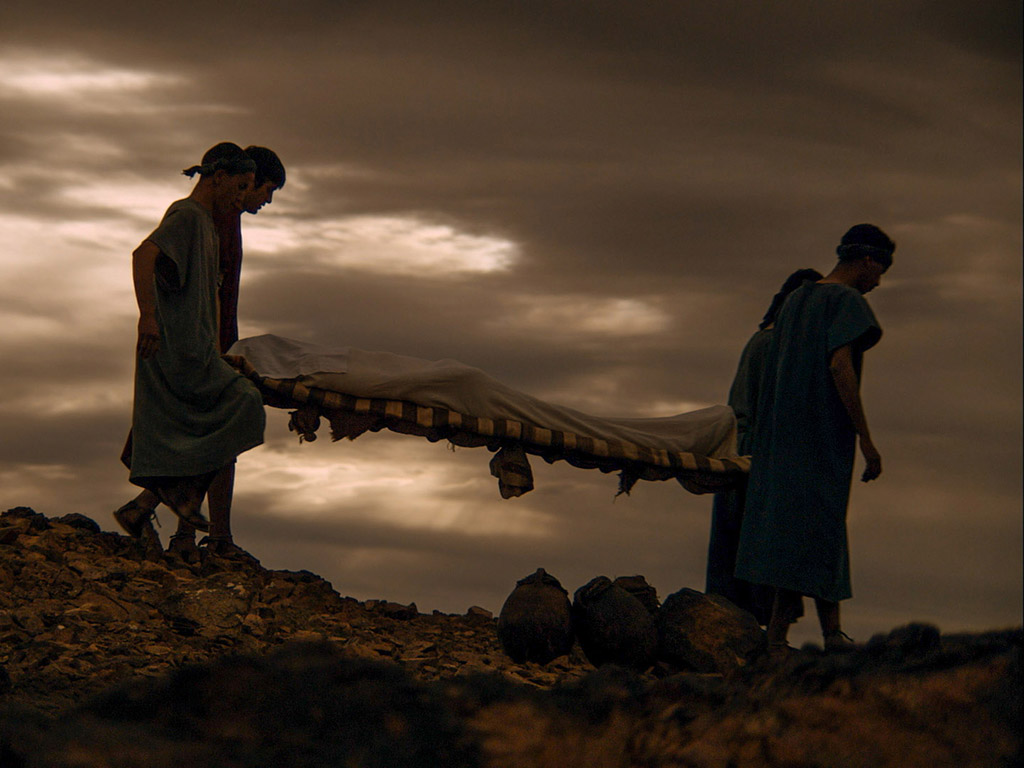 Slides on John 20
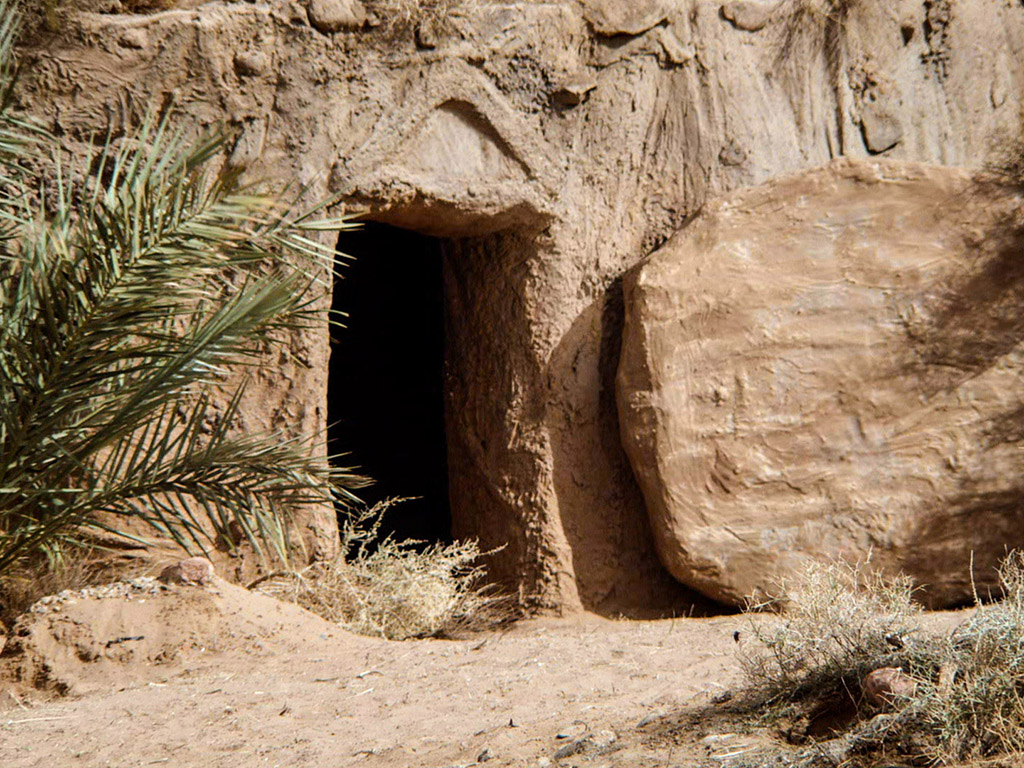 Matthew 28:1-15
Mark 16:1-20
Luke 24:1-47
يوحنا 20:1-29
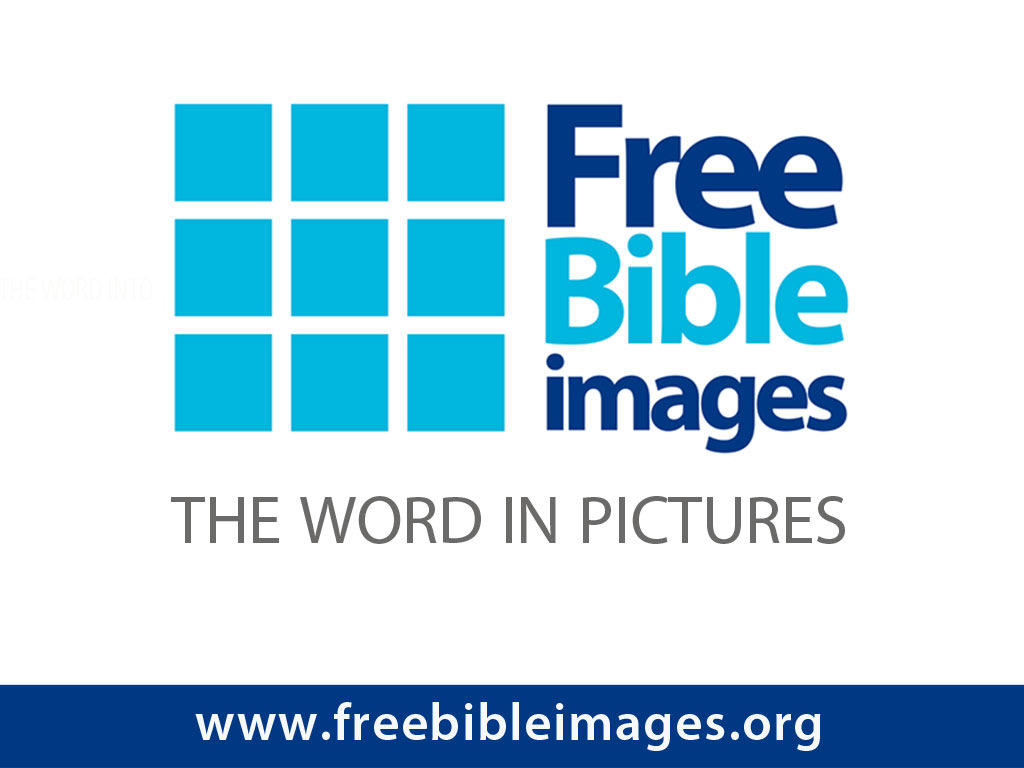 صور  كتابية    مجانية
THE EASTER STORY
JESUS IS ALIVE
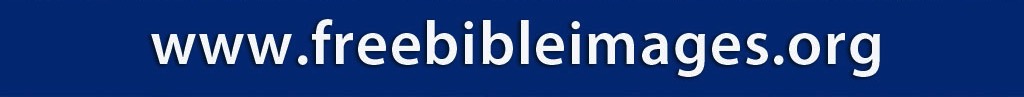 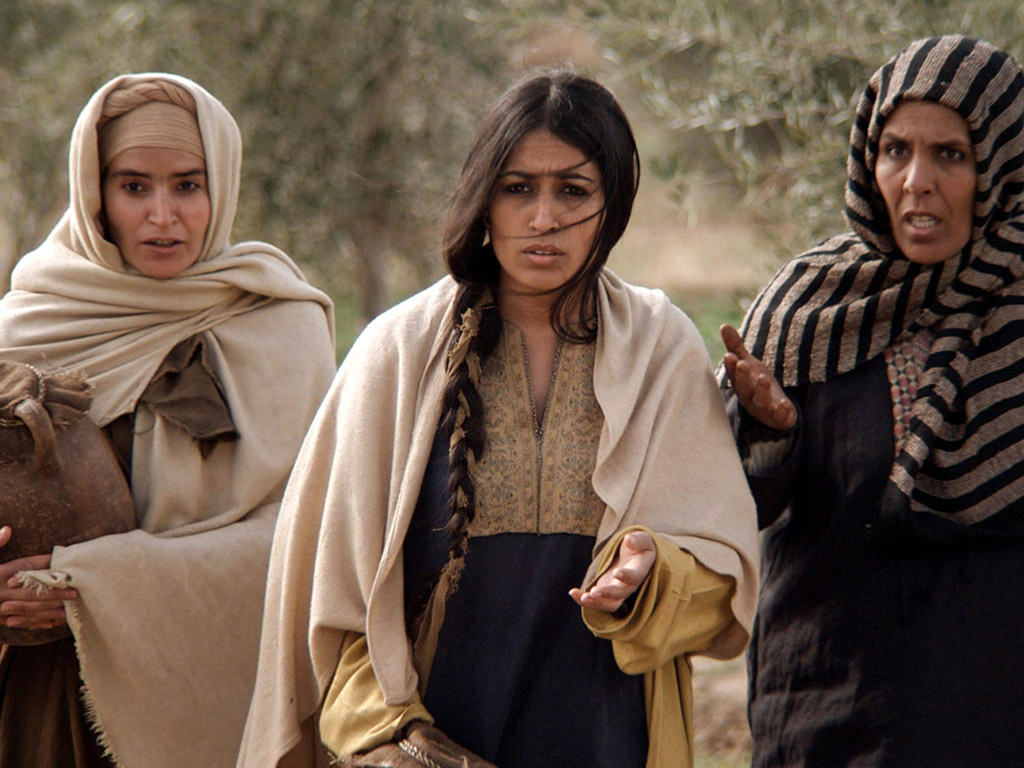 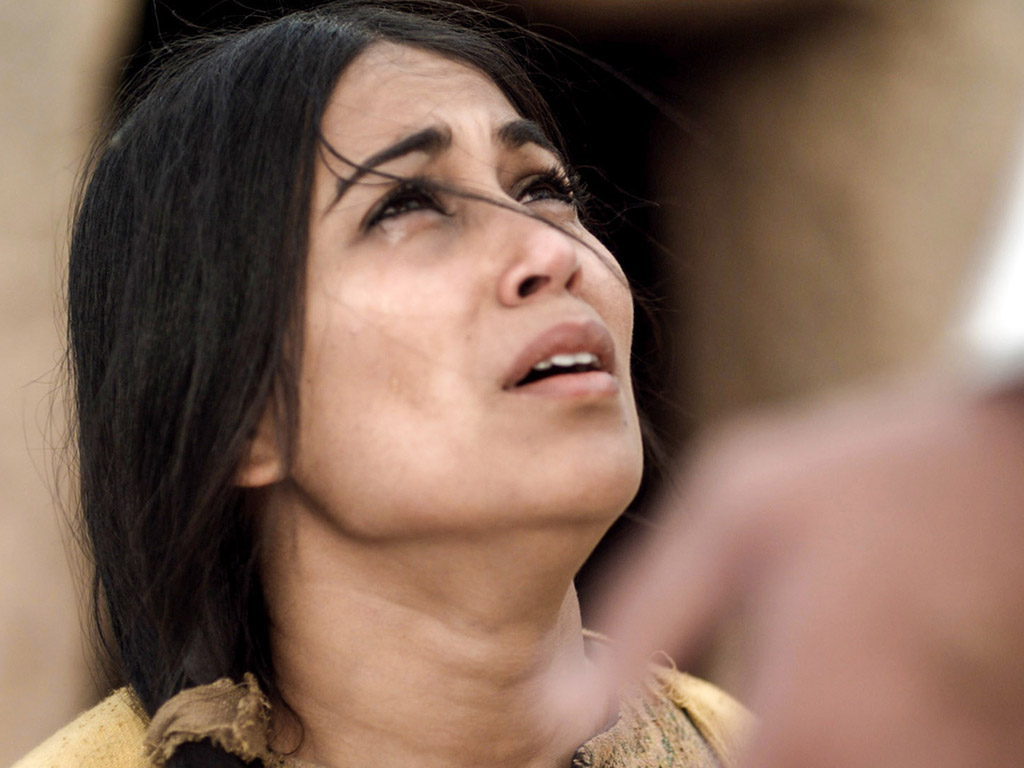 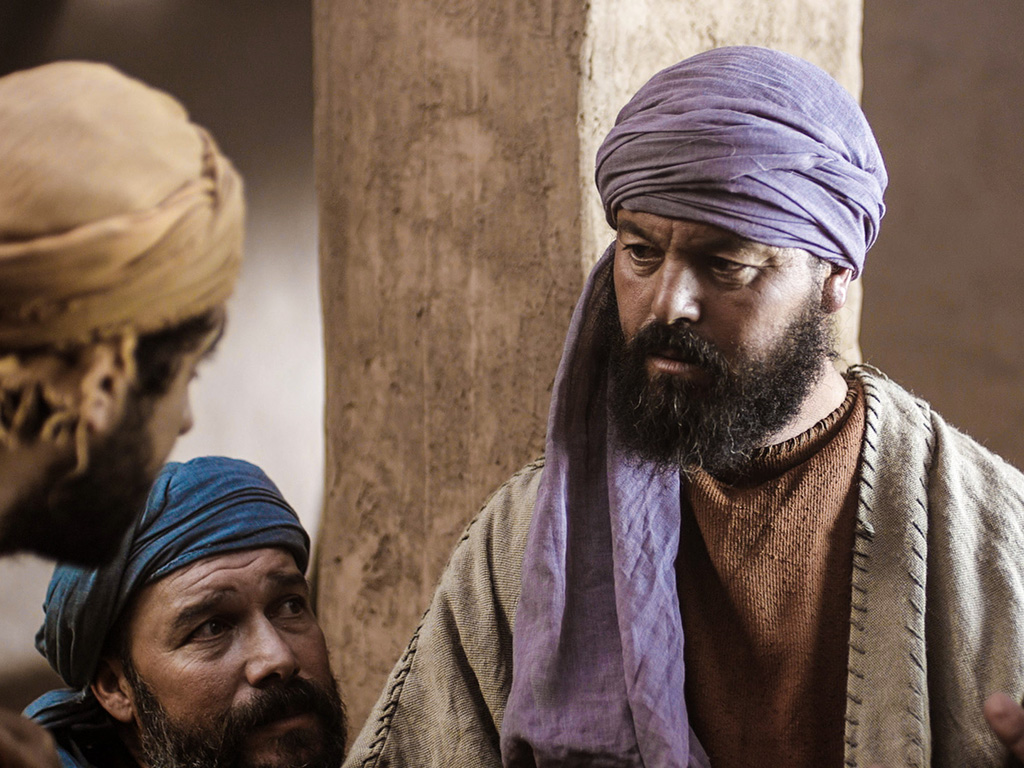 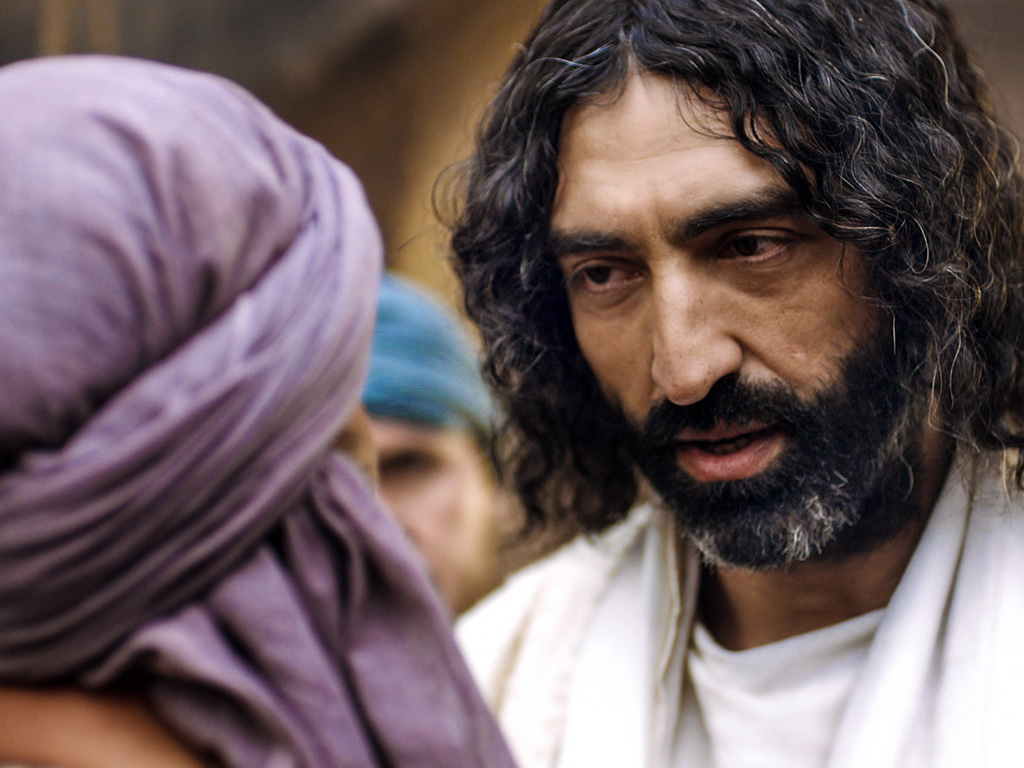 Slides on John 21
Jesus taught his adequacy for all who believe (John 21).
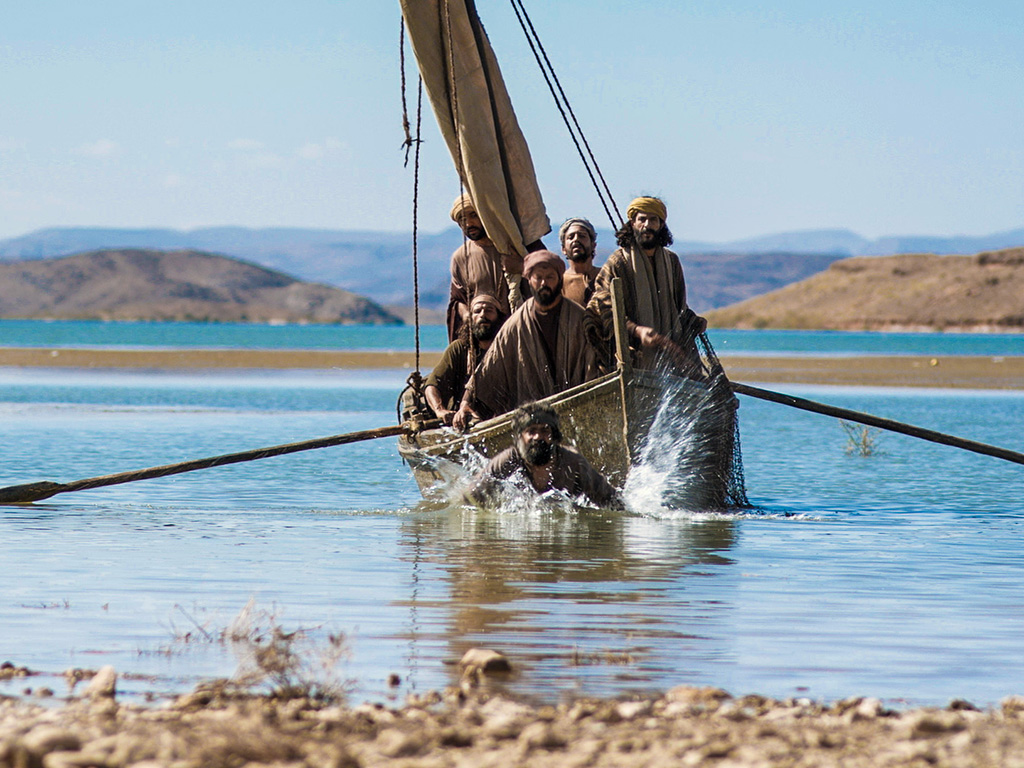 John 21:1-14
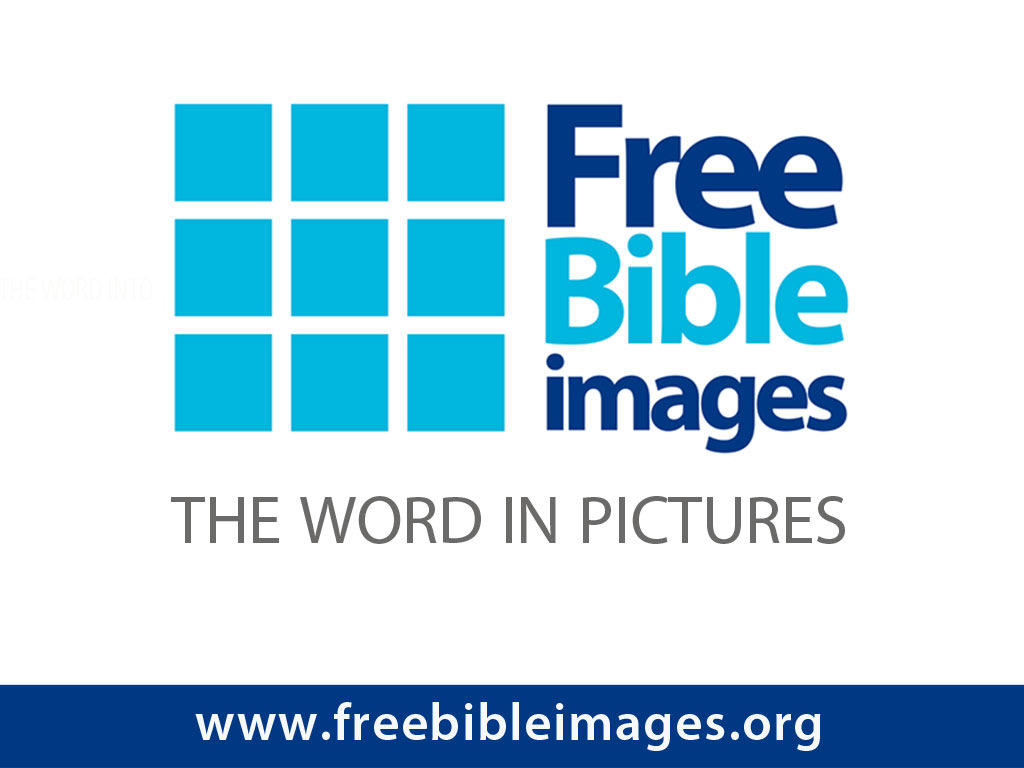 FreeBible images
THE EASTER STORY
JESUS APPEARS TO DISCIPLES IN GALILEE
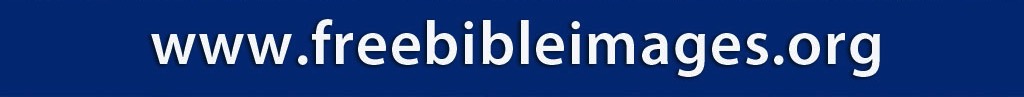 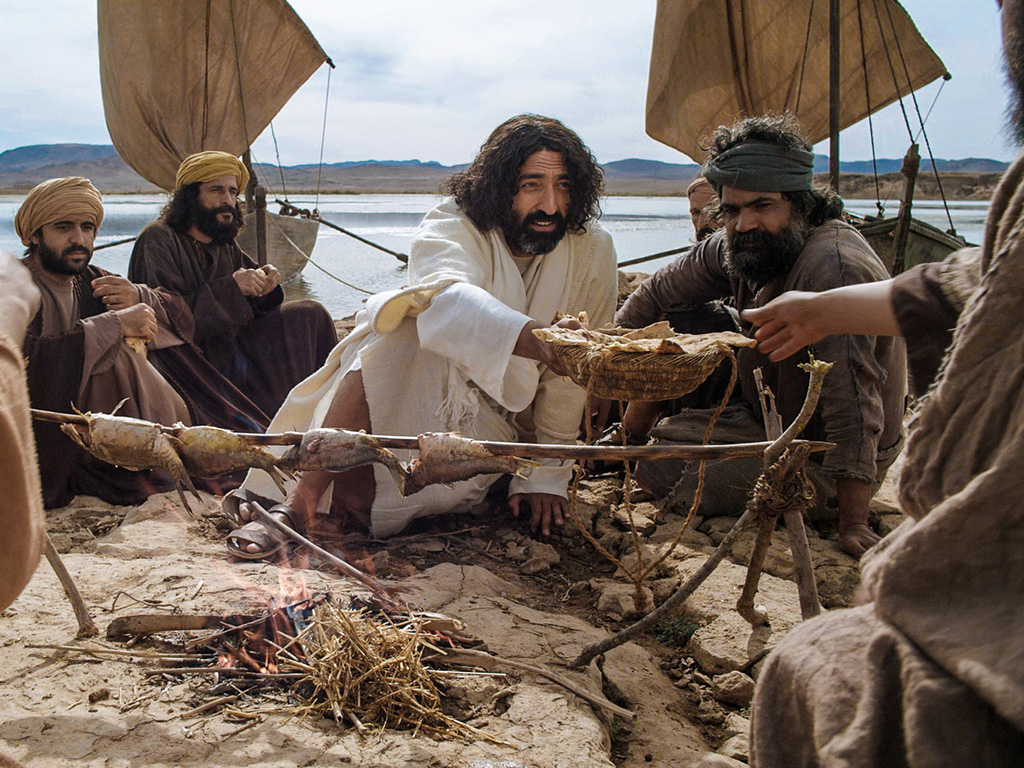 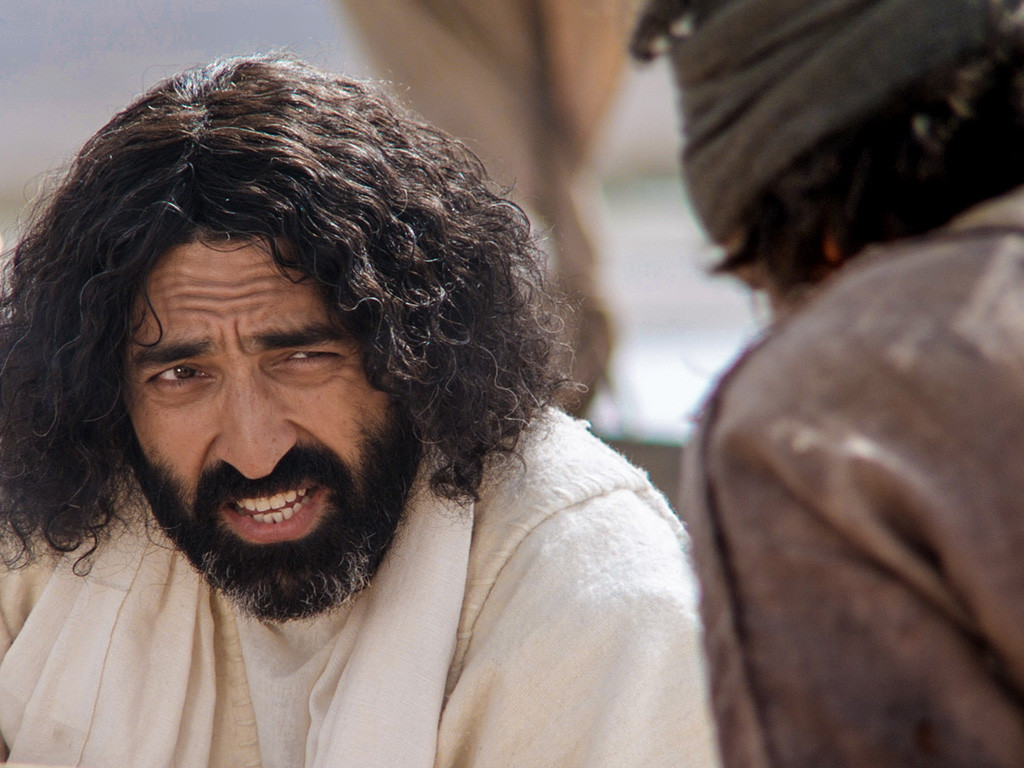 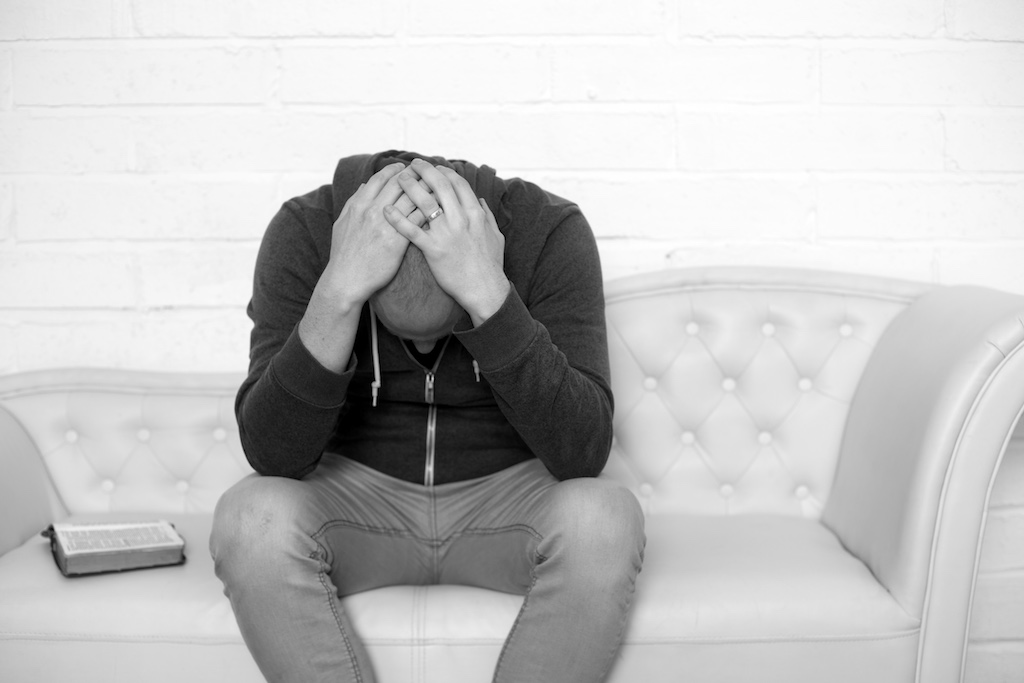 How can you obtain eternal life?
John
[Speaker Notes: What can a person do to live forever?]
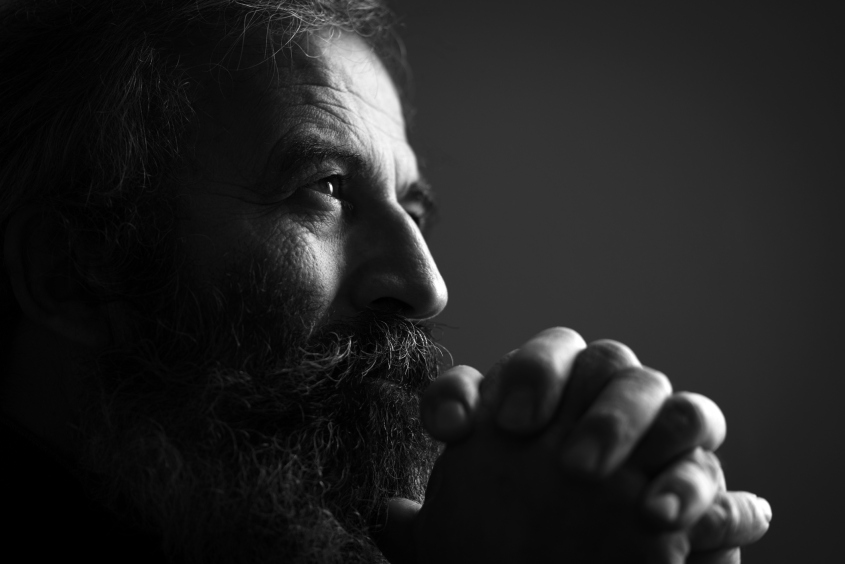 I.  Eternal life in Jesus received a mixed response.
John 1–17
[Speaker Notes: Some believed in Christ but most rejected him.]
II. Eternal life comes by believing that Jesus died and rose for you.
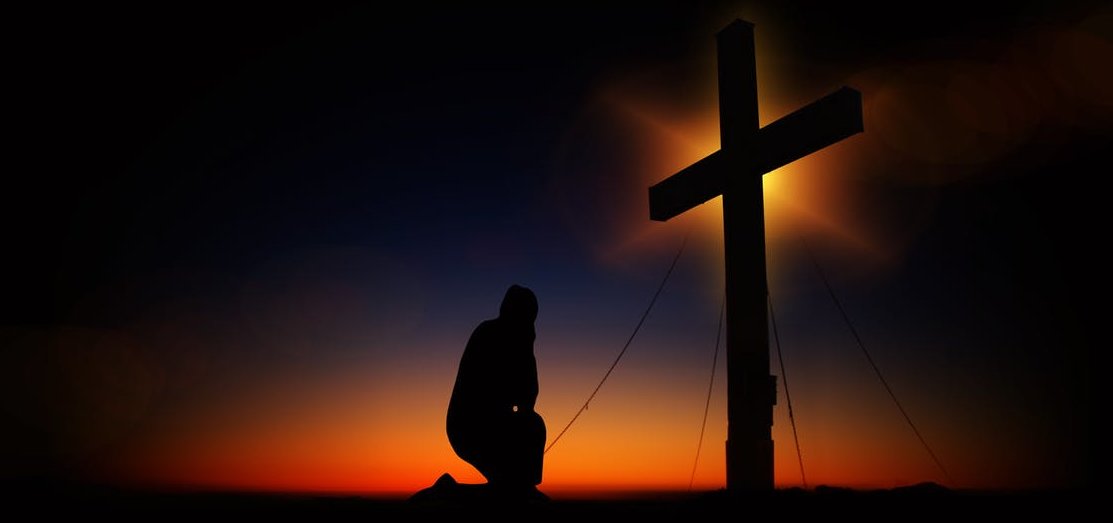 John 18–21
[Speaker Notes: You can live forever when trust that Jesus paid for your sins and lives now.]
Main Idea
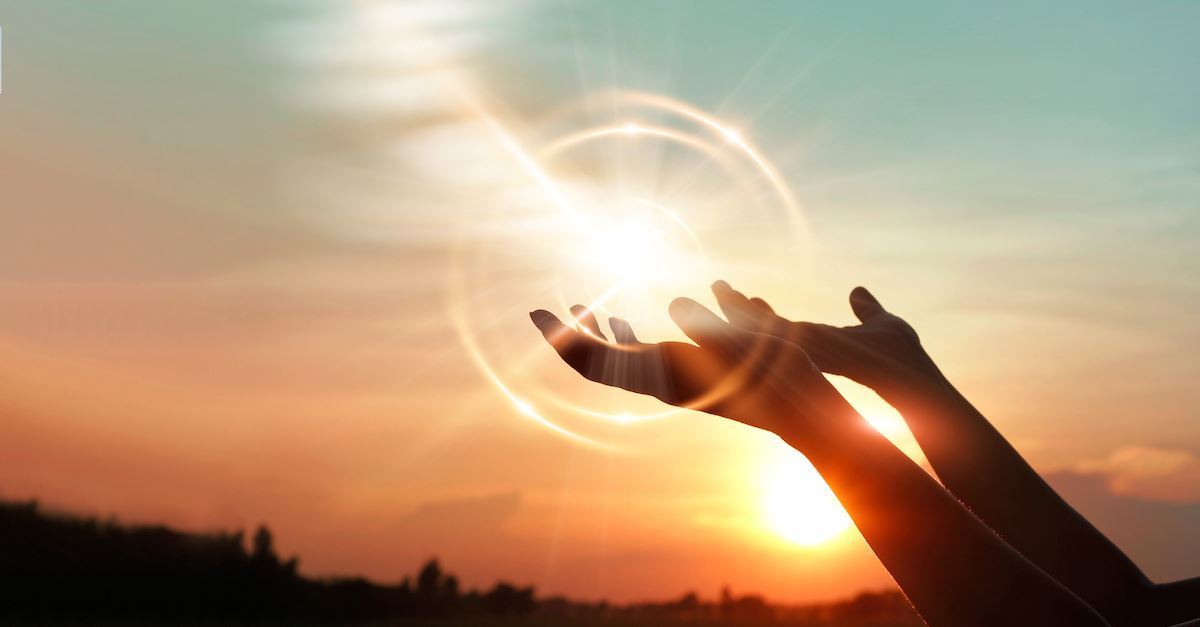 Eternal life comes by trusting Jesus as God made man.
John
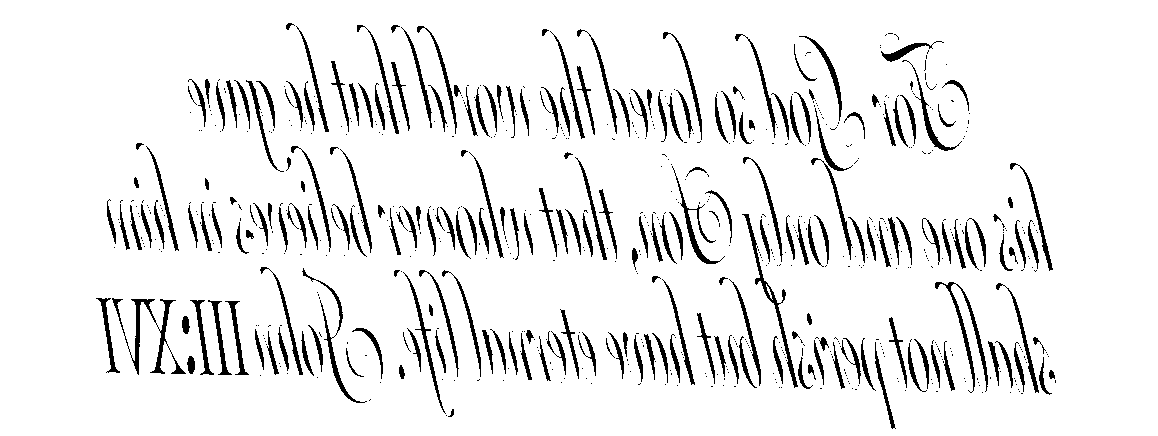 The Divine Code
For God so loved the world that he gave his one and only Son, that whoever believes in him shall not perish but have eternal life.  
John 3:16
[Speaker Notes: This may look like a cryptic message but it's actually the best known verse in the Bible.  It tells us that God gives us life with him forever when we simply place our trust in Jesus Christ.  This is no da Vinci Code.  It's the Divine Code!]
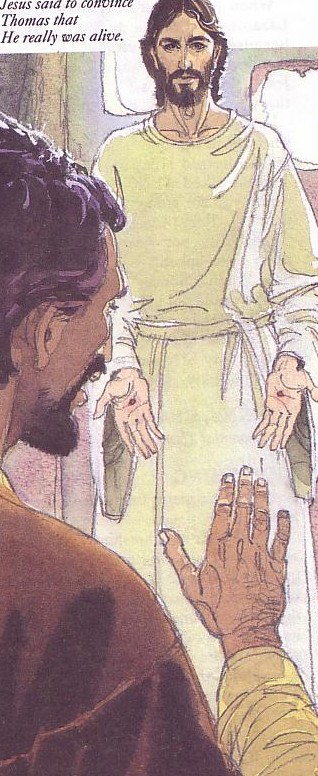 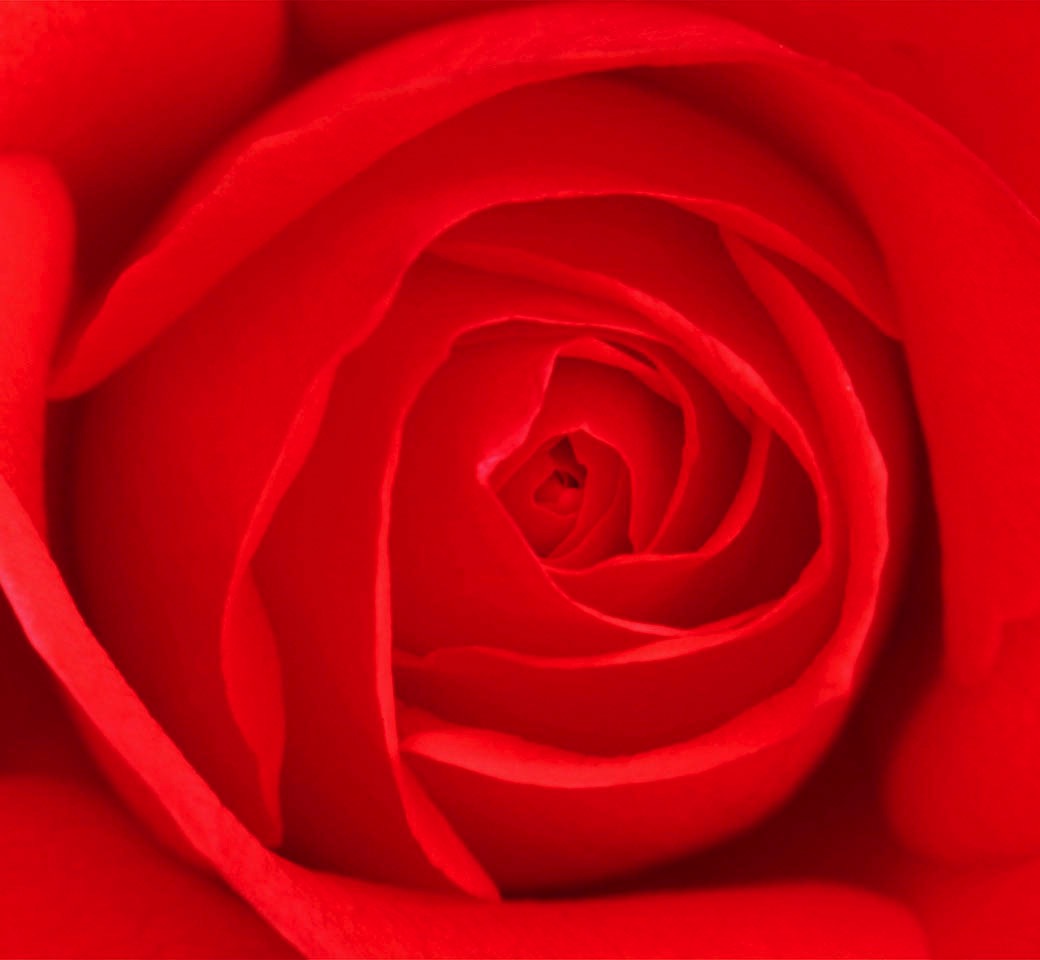 Jesus rose to give you new life!
Jesus rose to give you new life!
[Speaker Notes: In his nearly 600 page paperback that supposedly tells us the "truth" of Christianity, Brown NEVER EVEN ONCE mentions the resurrection of Christ.  This is the CHIEF teaching of Christianity--that Christ proved his claims by coming back from the dead.]
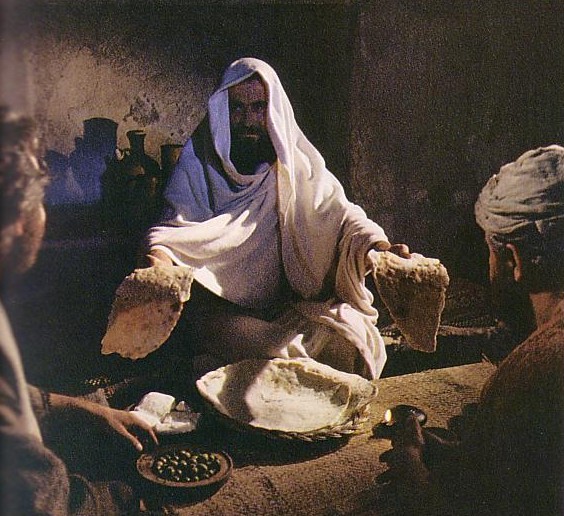 How can you know Him?
Admit you have sinned
Believe that Jesus died for you
Confess that you have changed your mind about what or who can save you (repent)
[Speaker Notes: This means Jesus is alive today.  This also means you can know him personally.  It's as simple as A-B-C.  Let's bow our heads and if you wish to come into this new relationship with Christ, please pray to him now, acknowledging these three things to him.]
Black
Get this presentation and script for free!
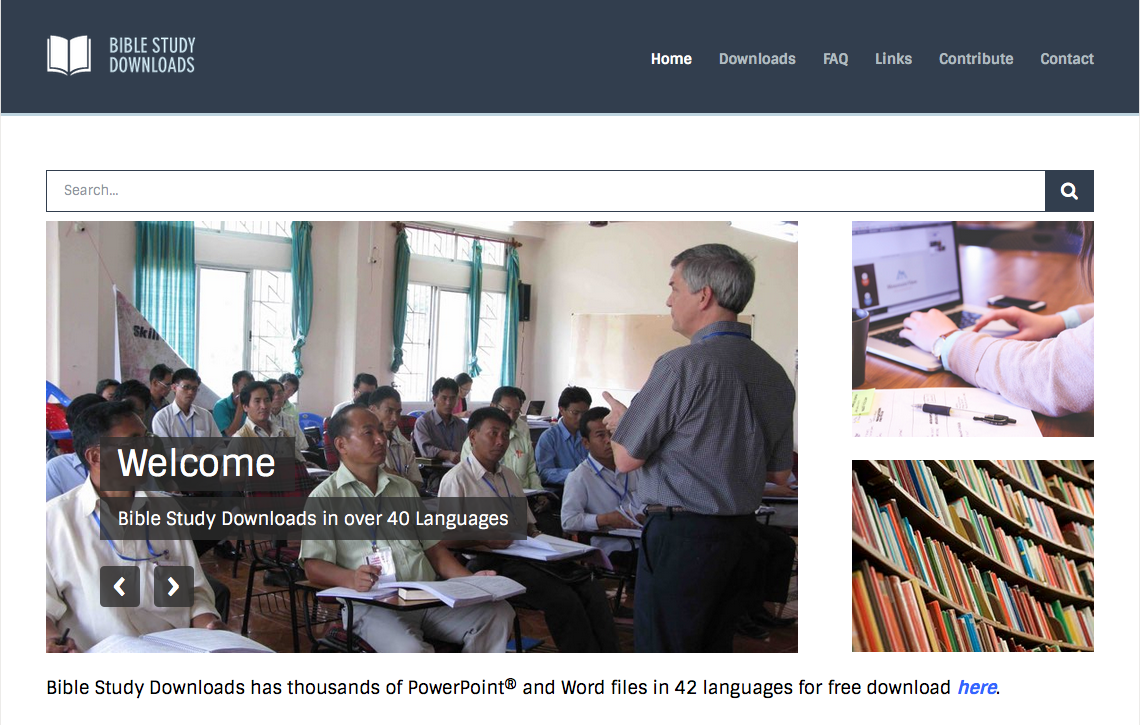 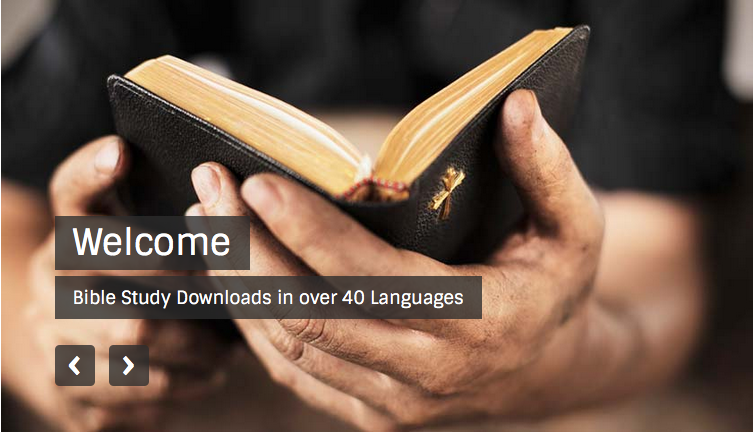 NT Preaching  •  BibleStudyDownloads.org